Fake Pockets
(BAND)
SHIRT DESIGN
Pocket Logo - Black & White
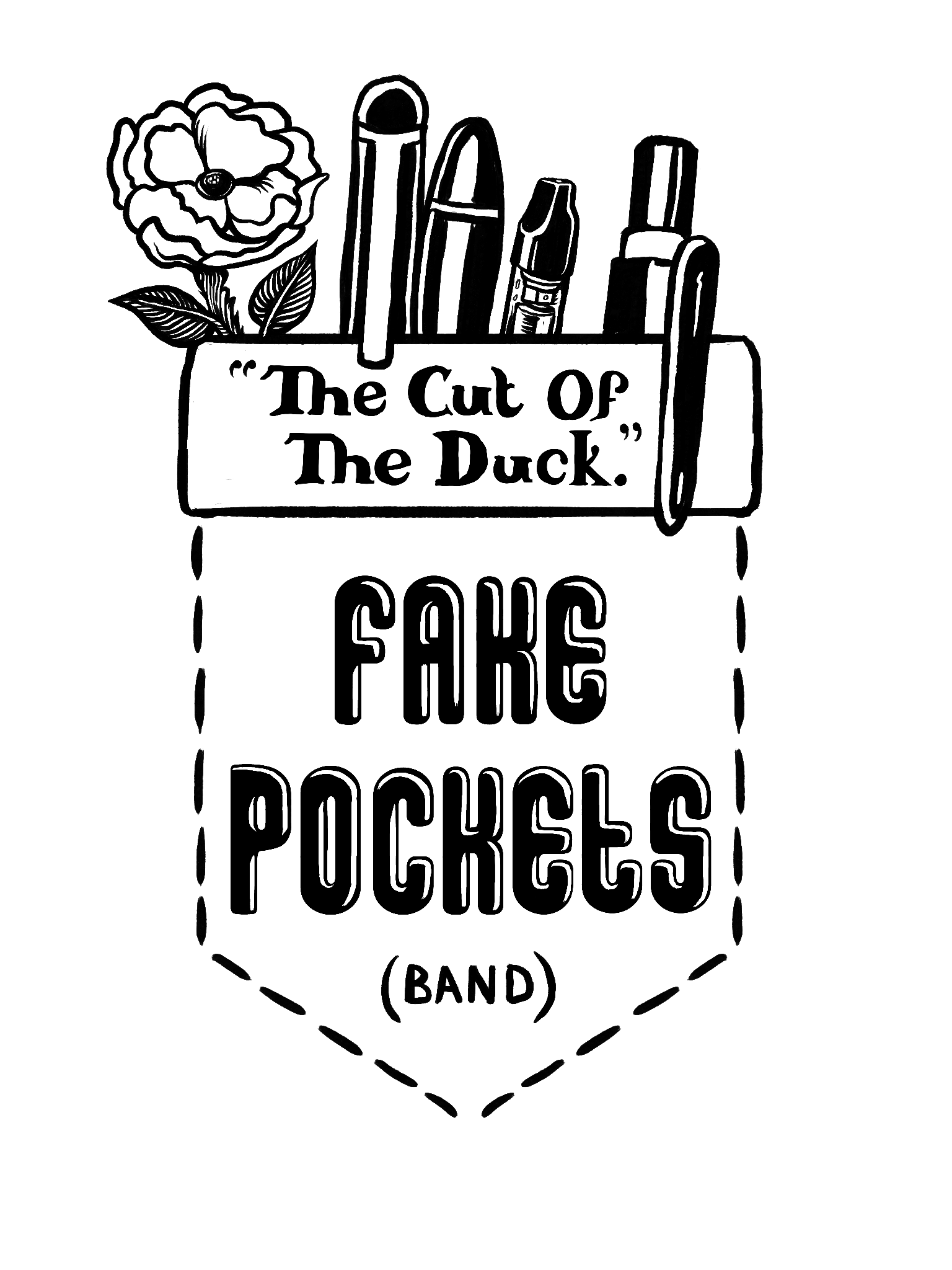 #1
Pocket Logo - Color
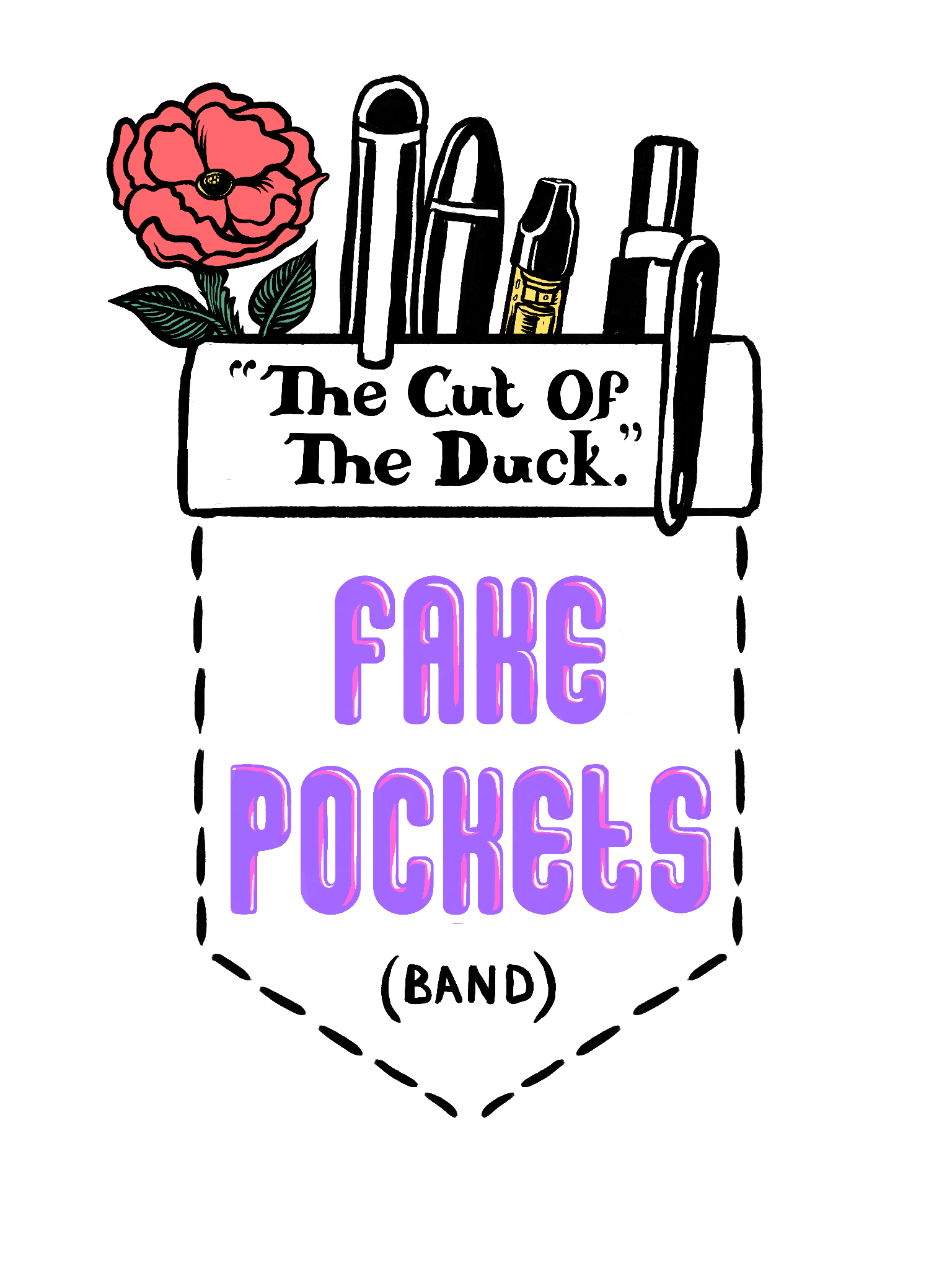 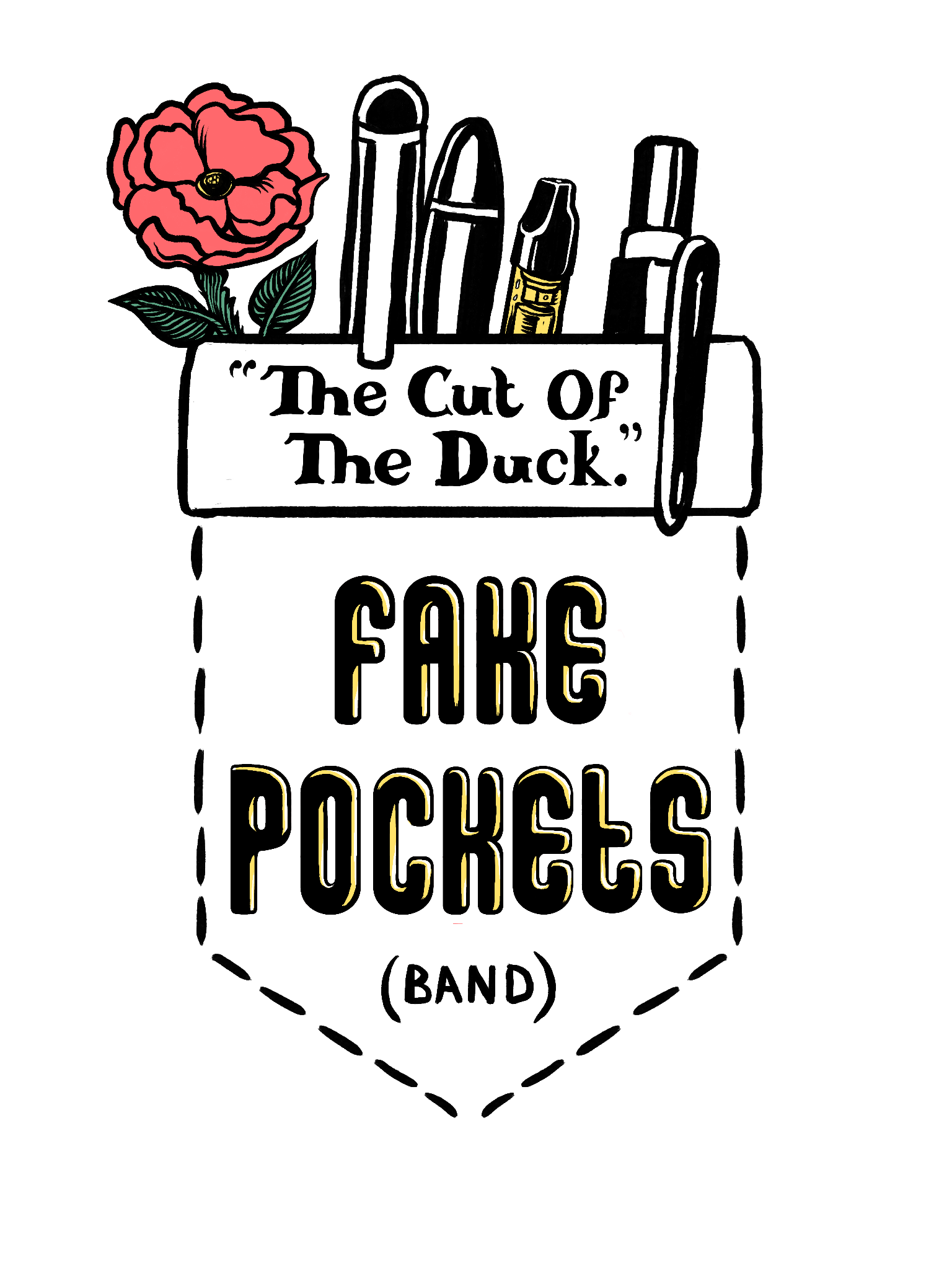 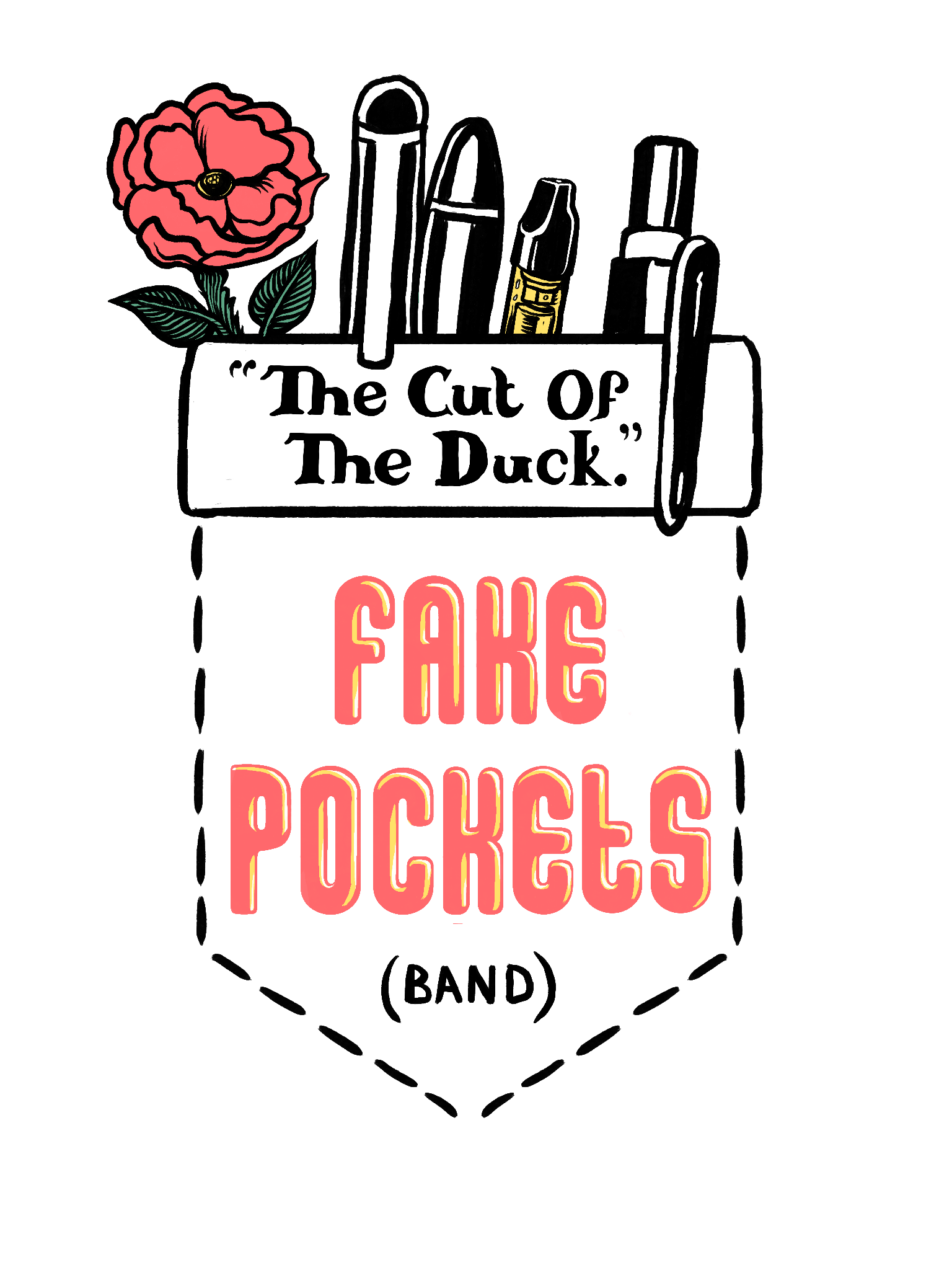 #2
#3
#4
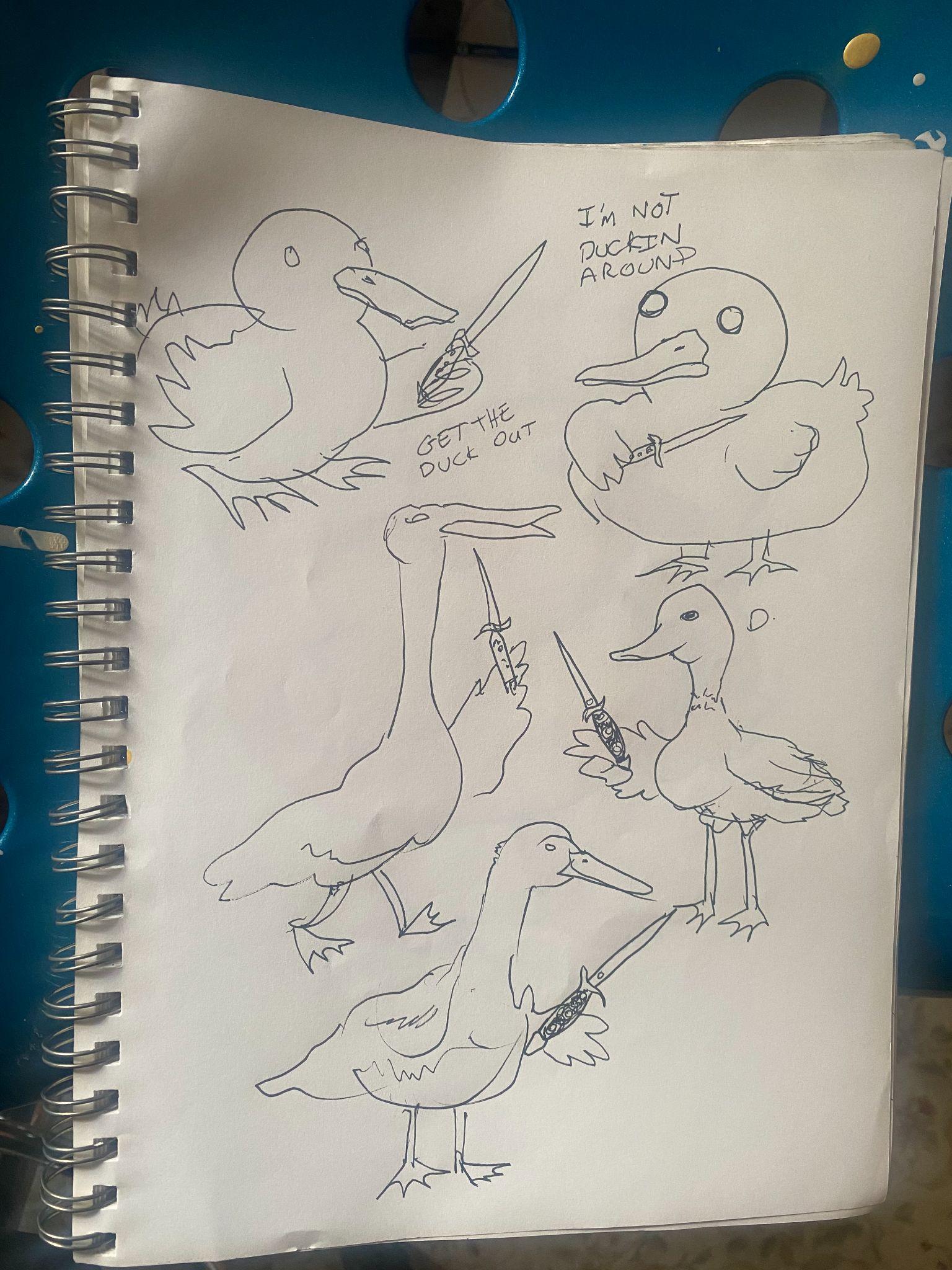 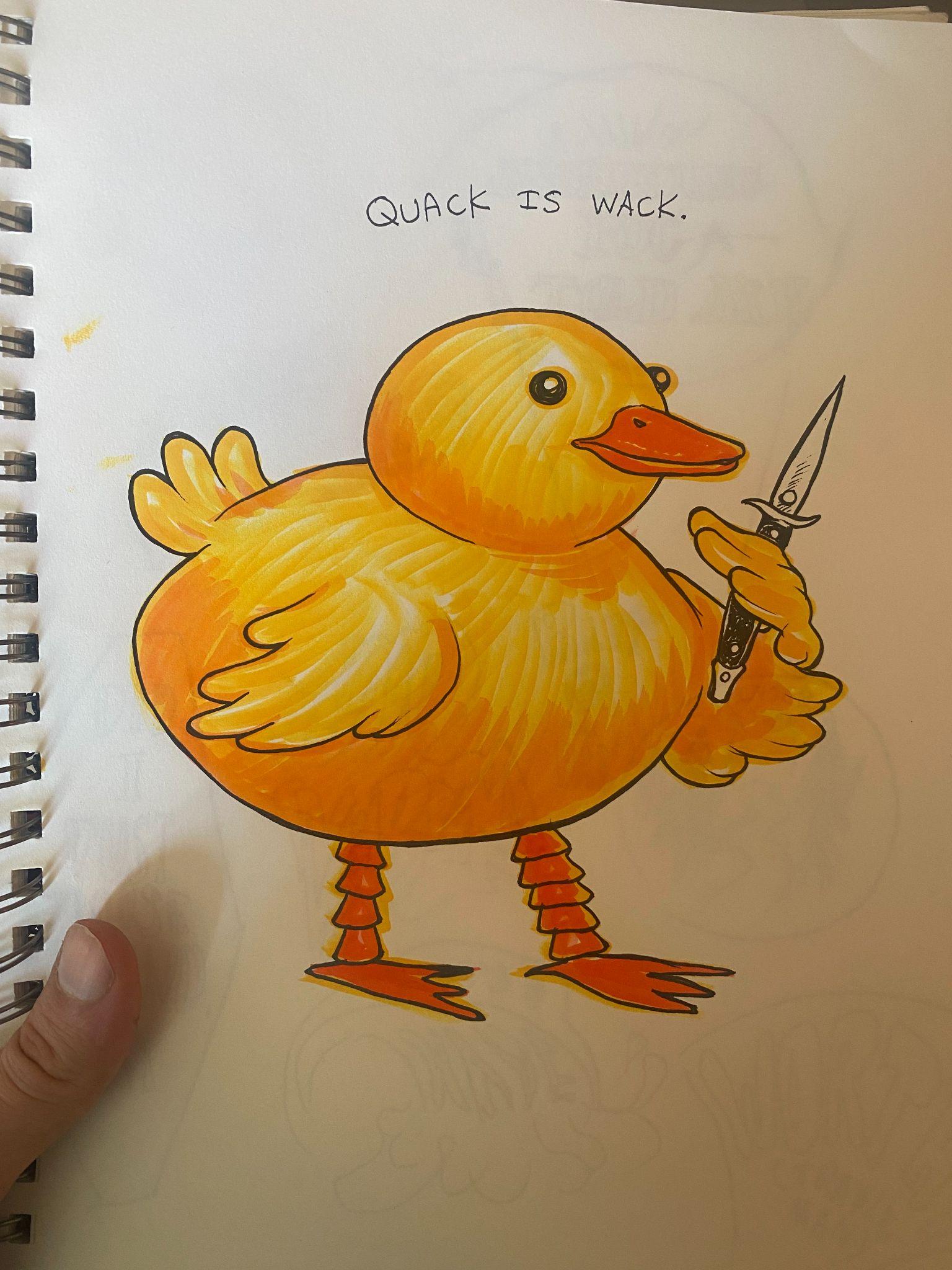 Sketches
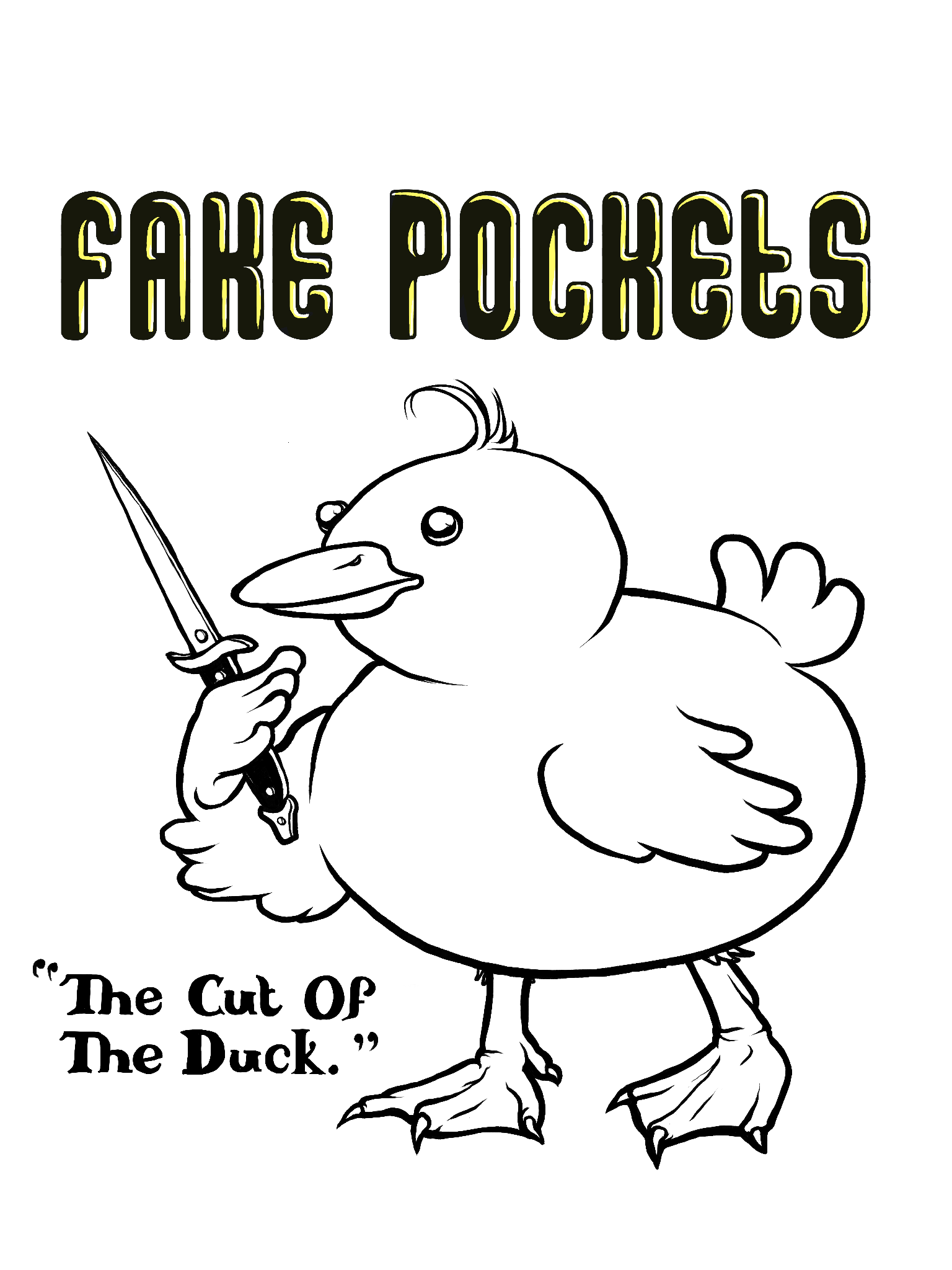 Duck - Black & White
#5
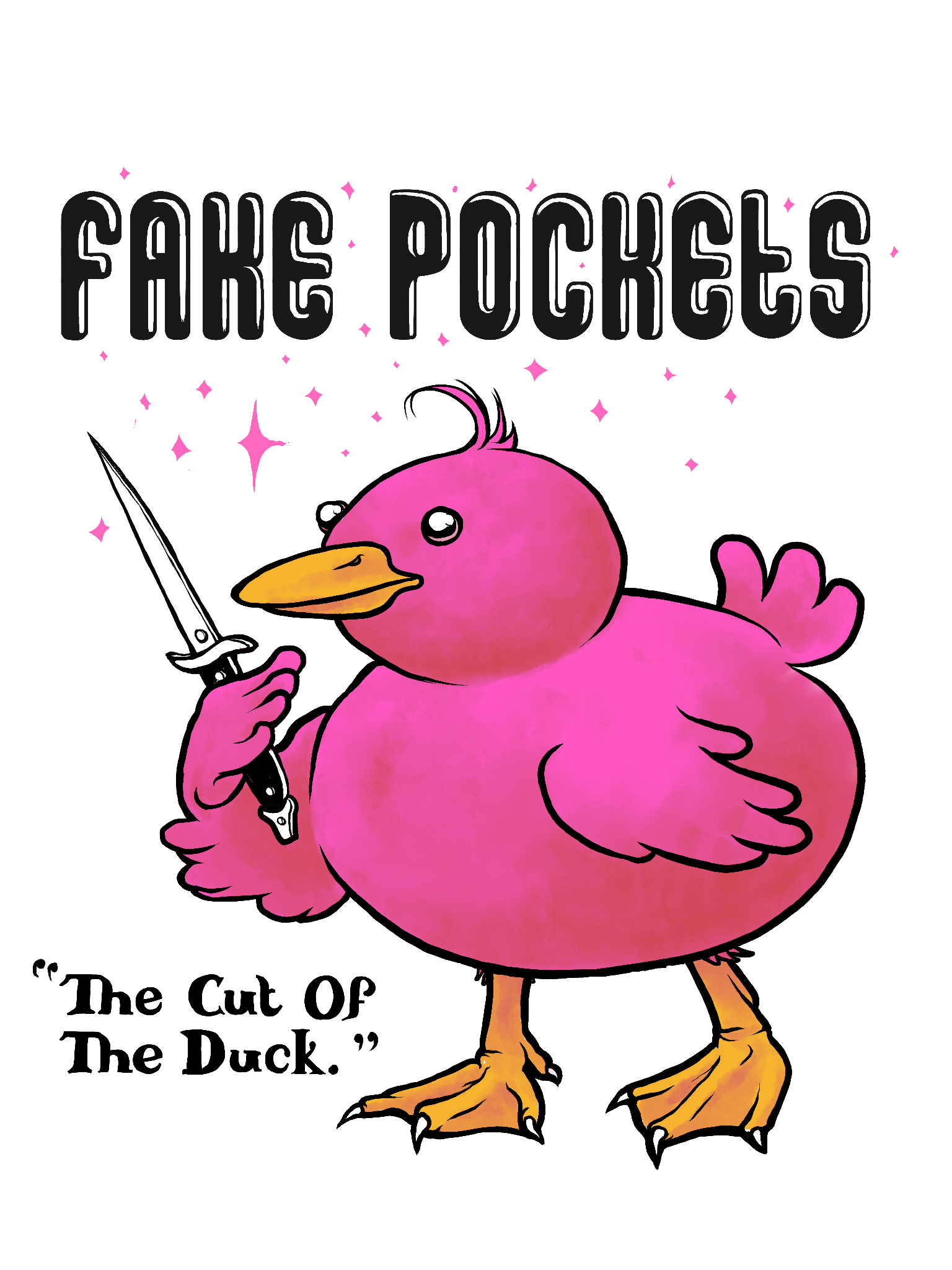 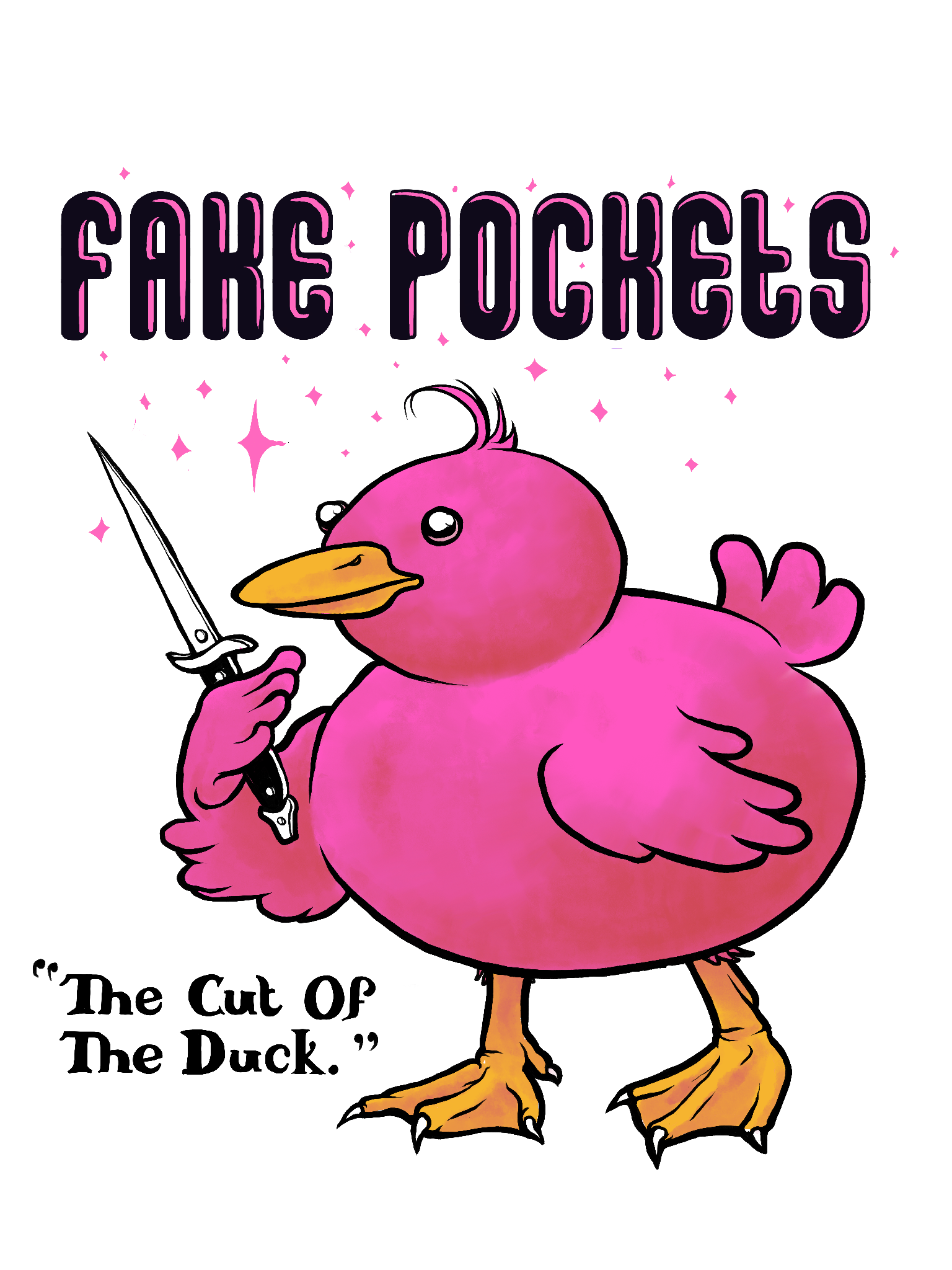 Color Duck - Black & White Type & w/Highlight
#7
#6
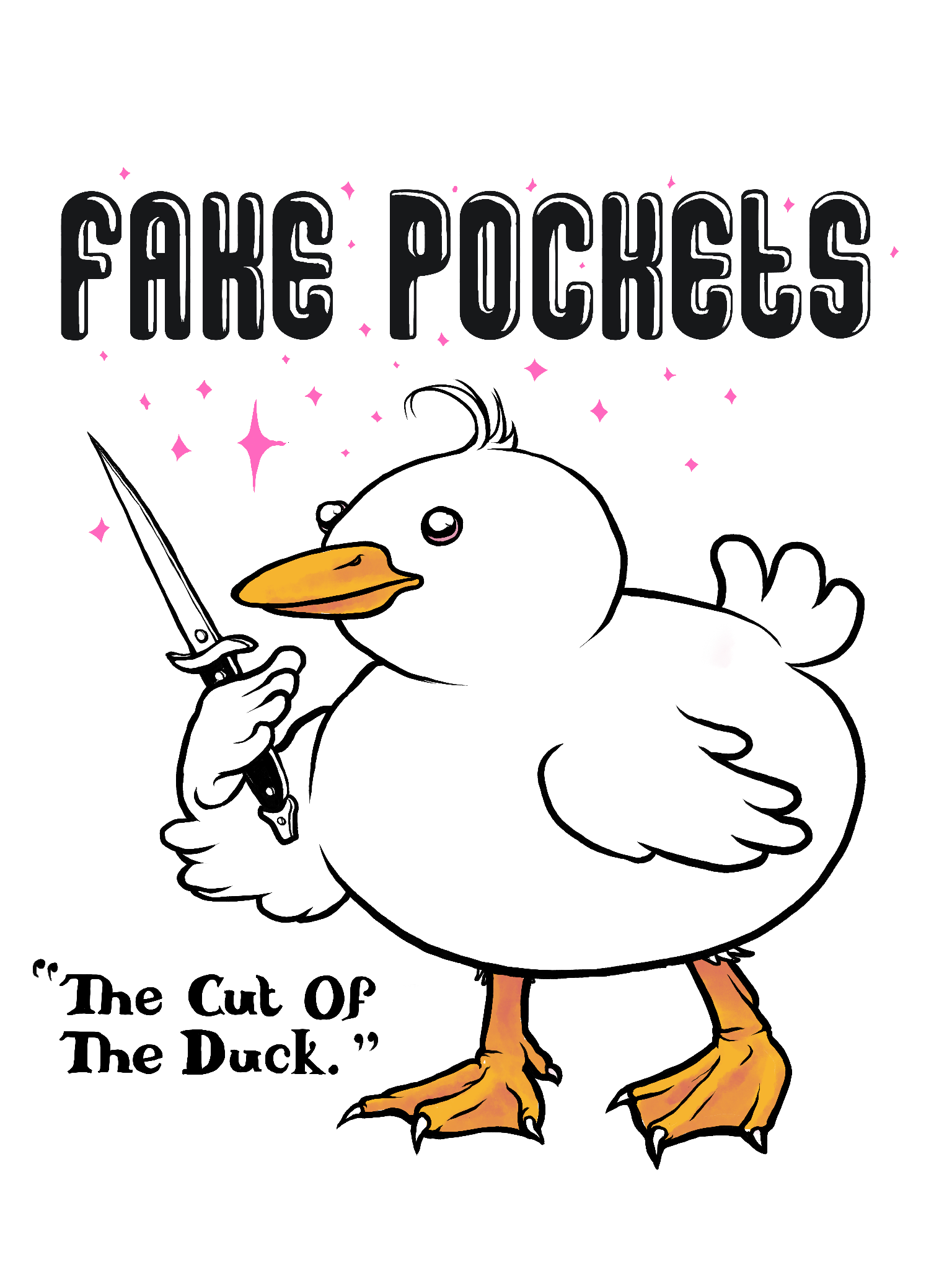 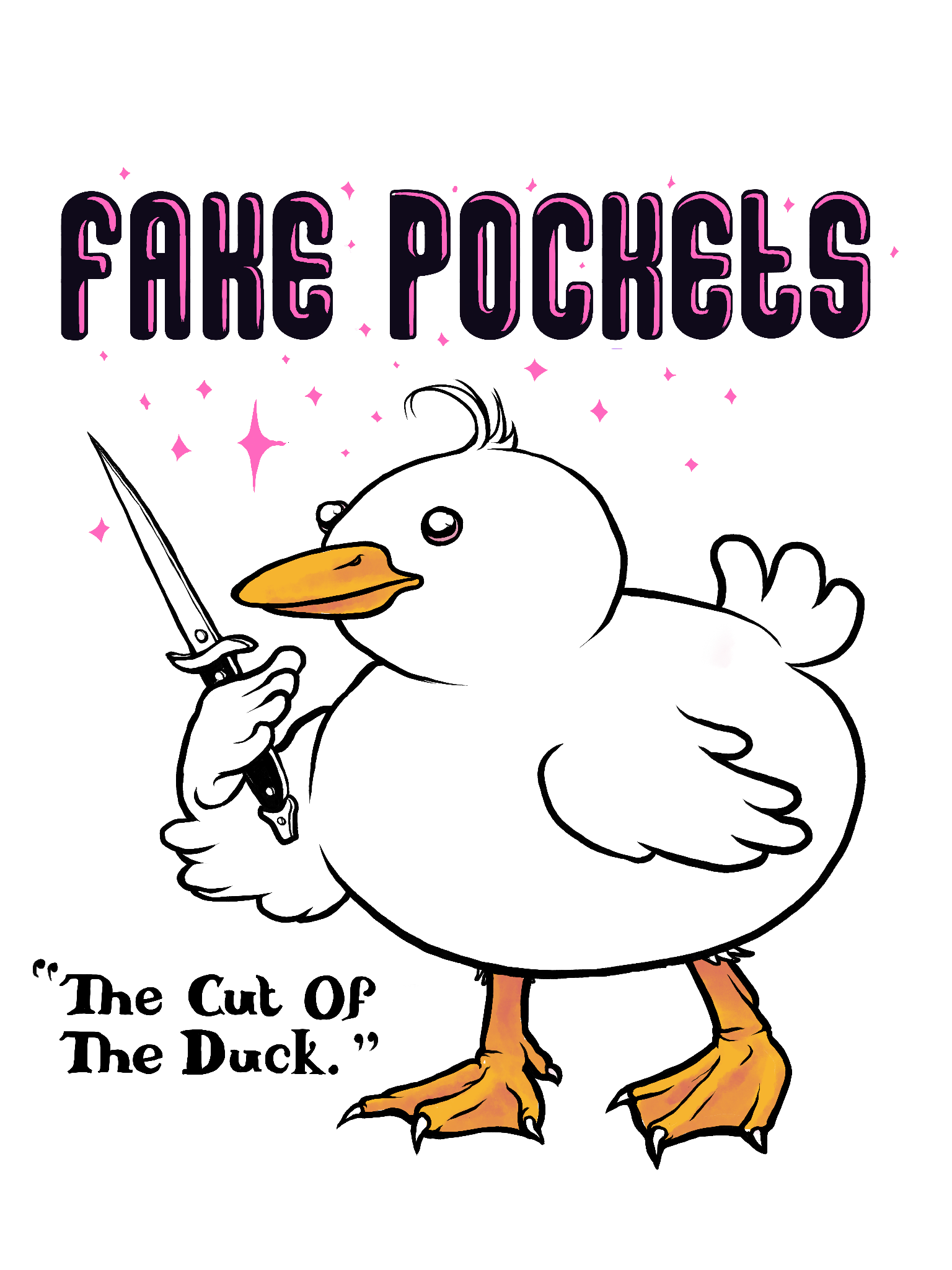 Color Duck - Black & White Type & w/Highlight
#9
#8
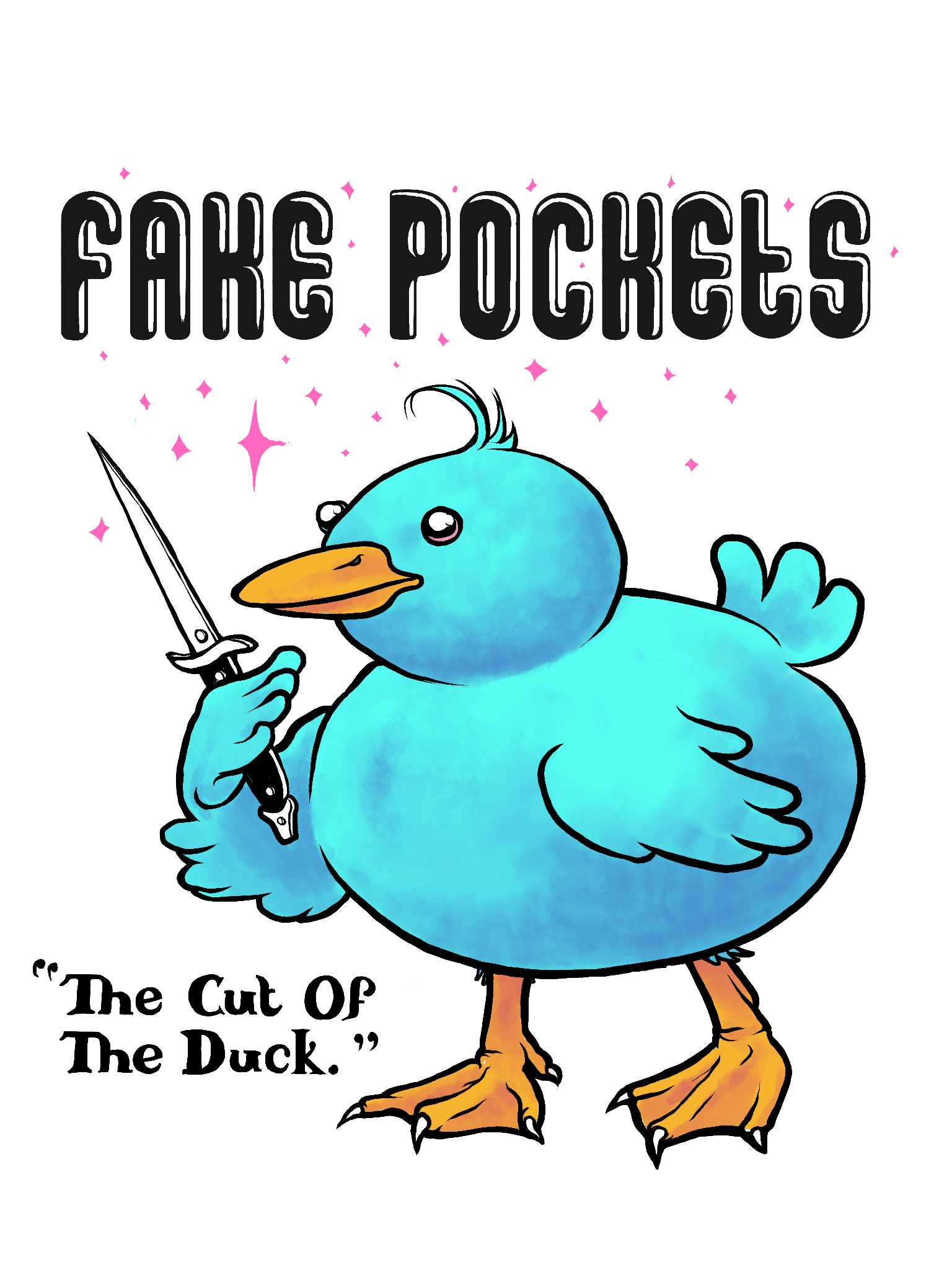 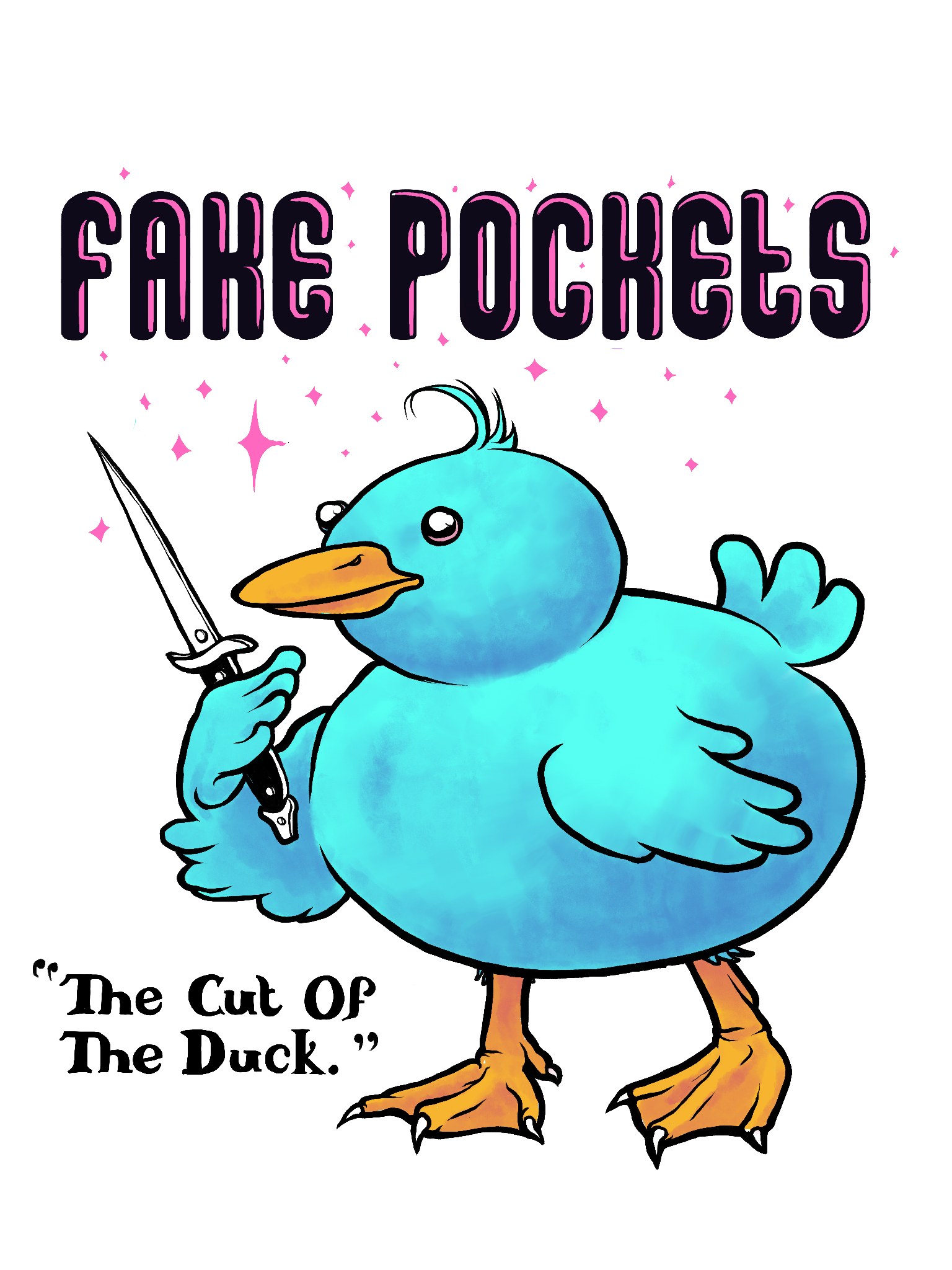 Color Duck - Black & White Type & w/Highlight
#11
#10
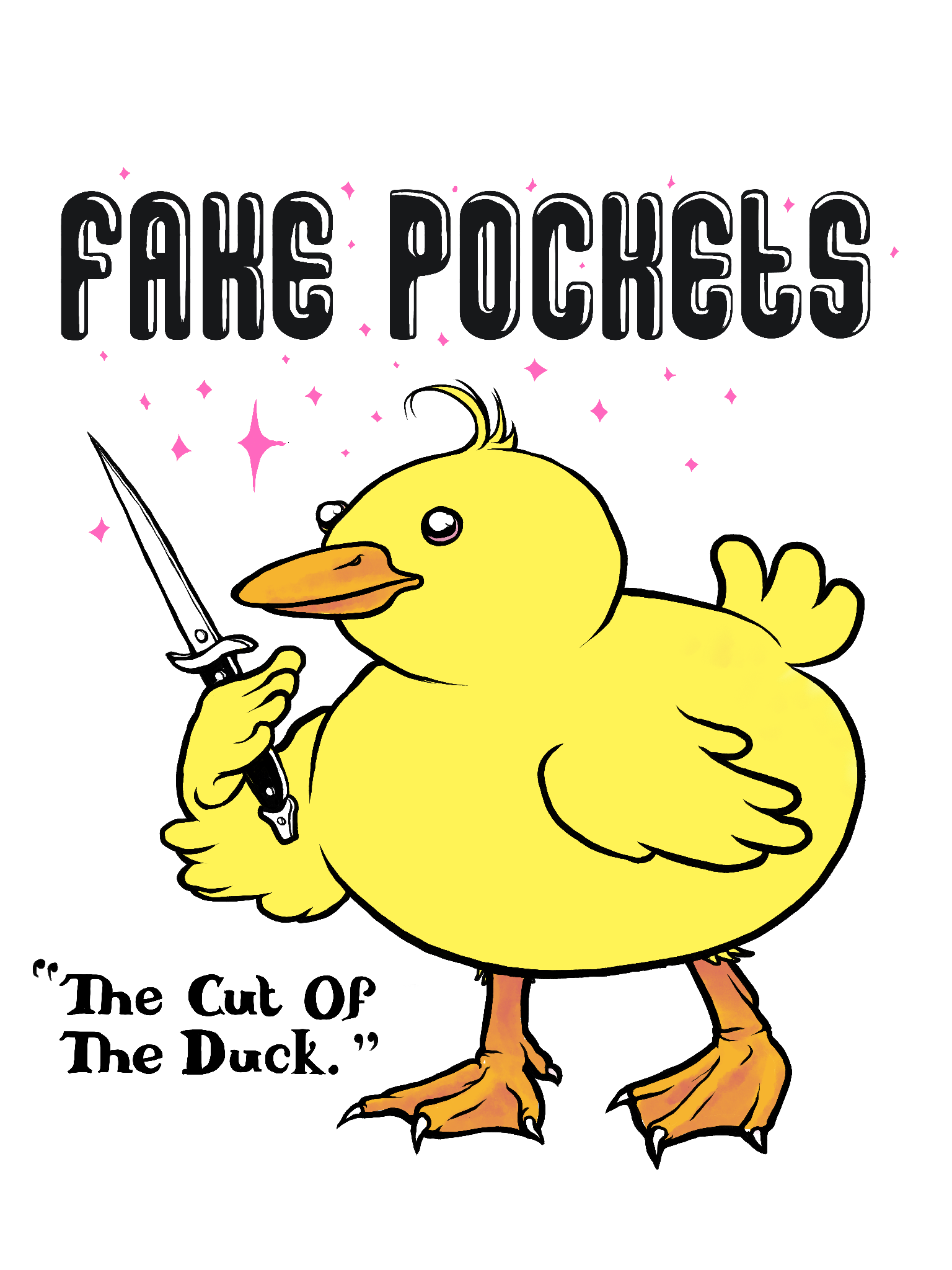 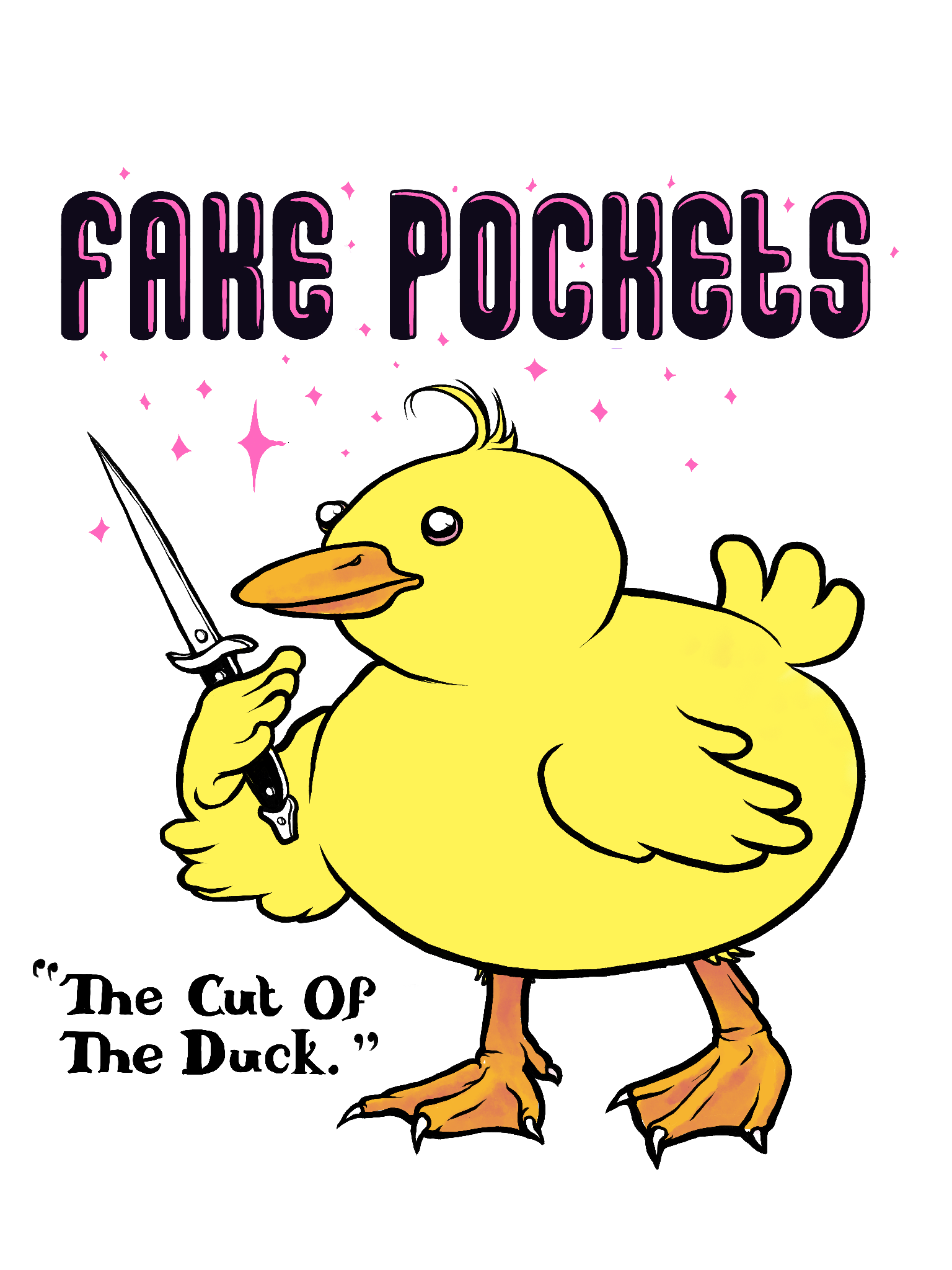 Color Duck - Black & White Type & w/Highlight
#13
#12
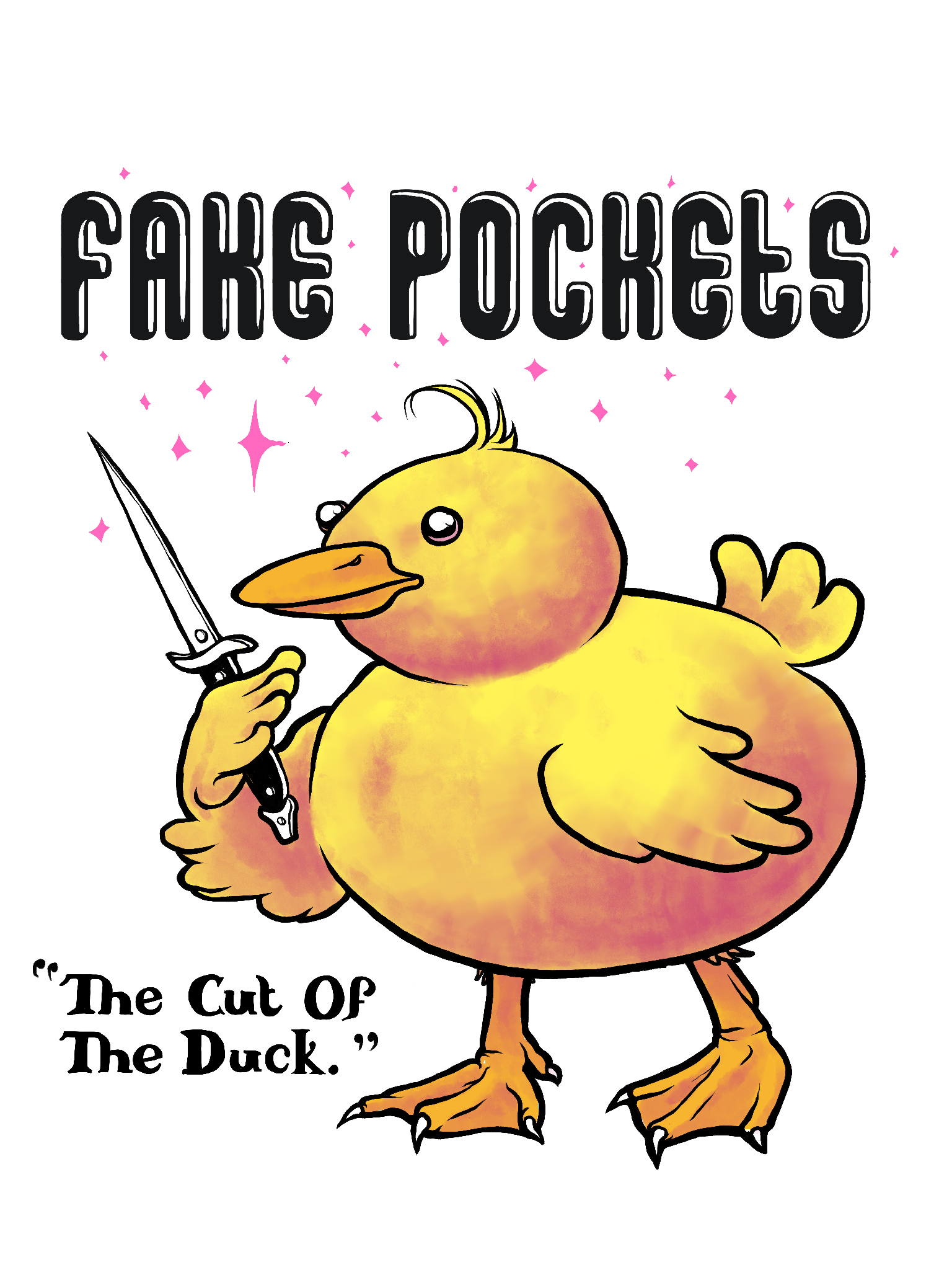 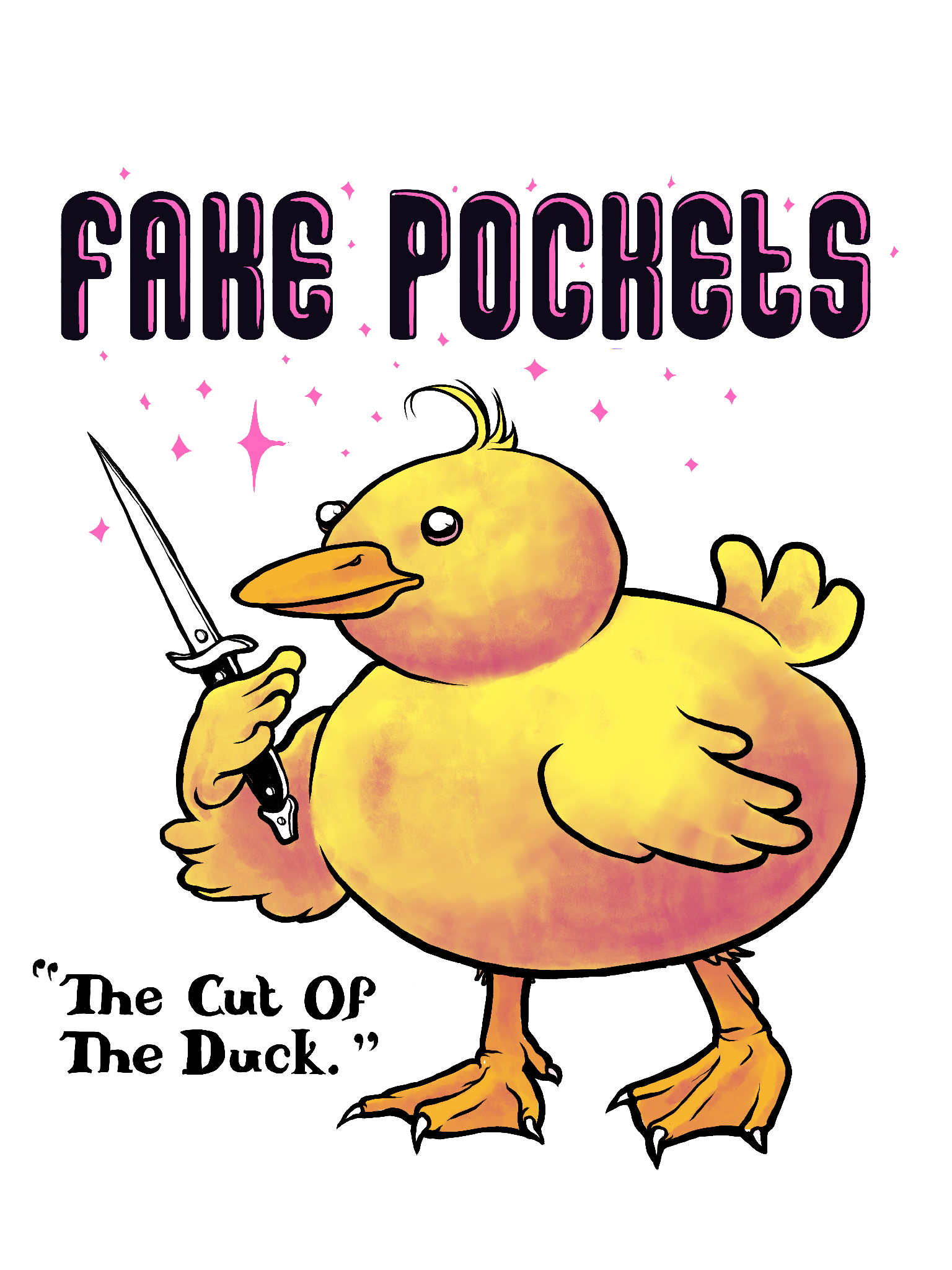 Color Duck - Black & White Type & w/Highlight
#15
#14
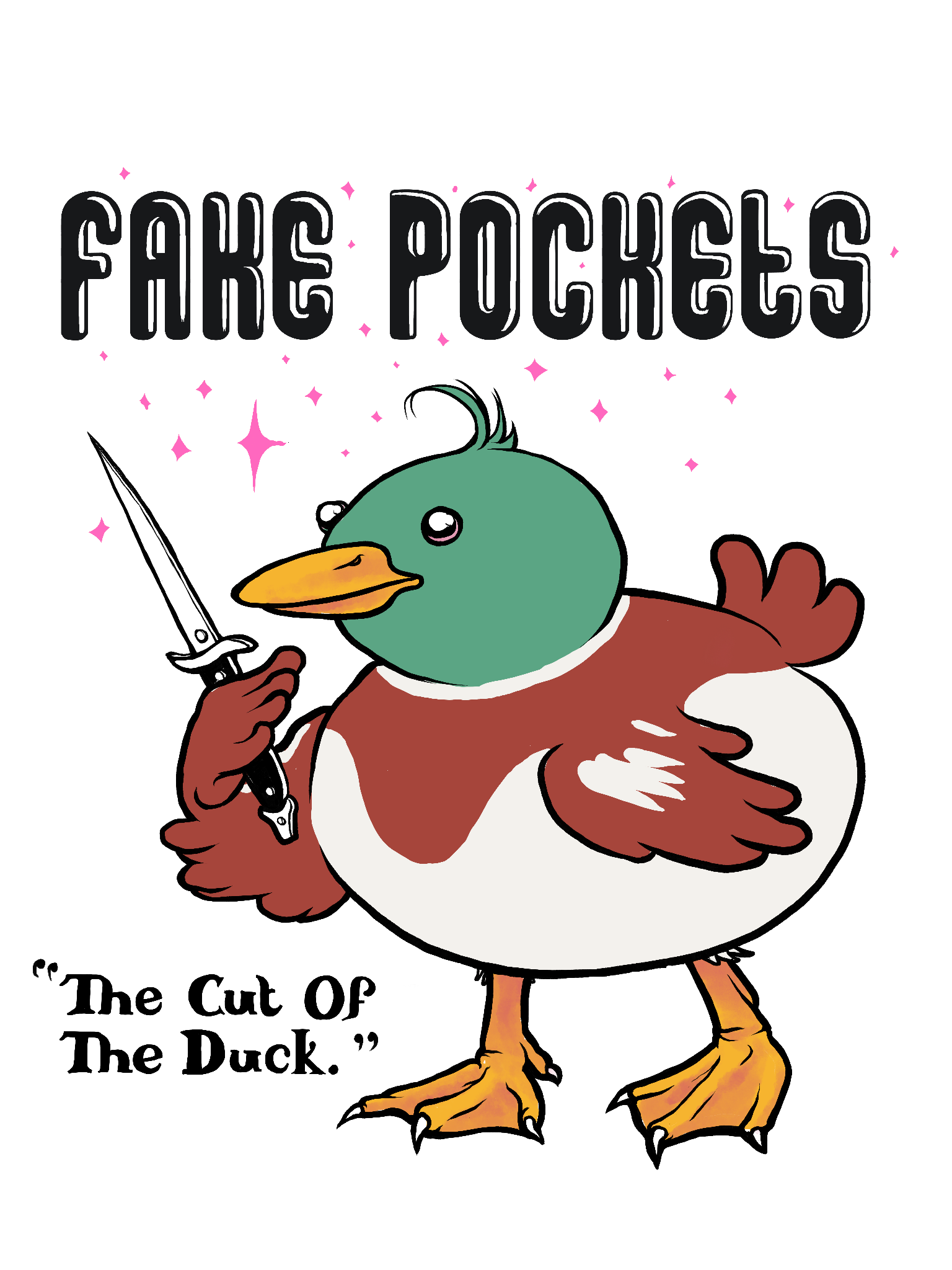 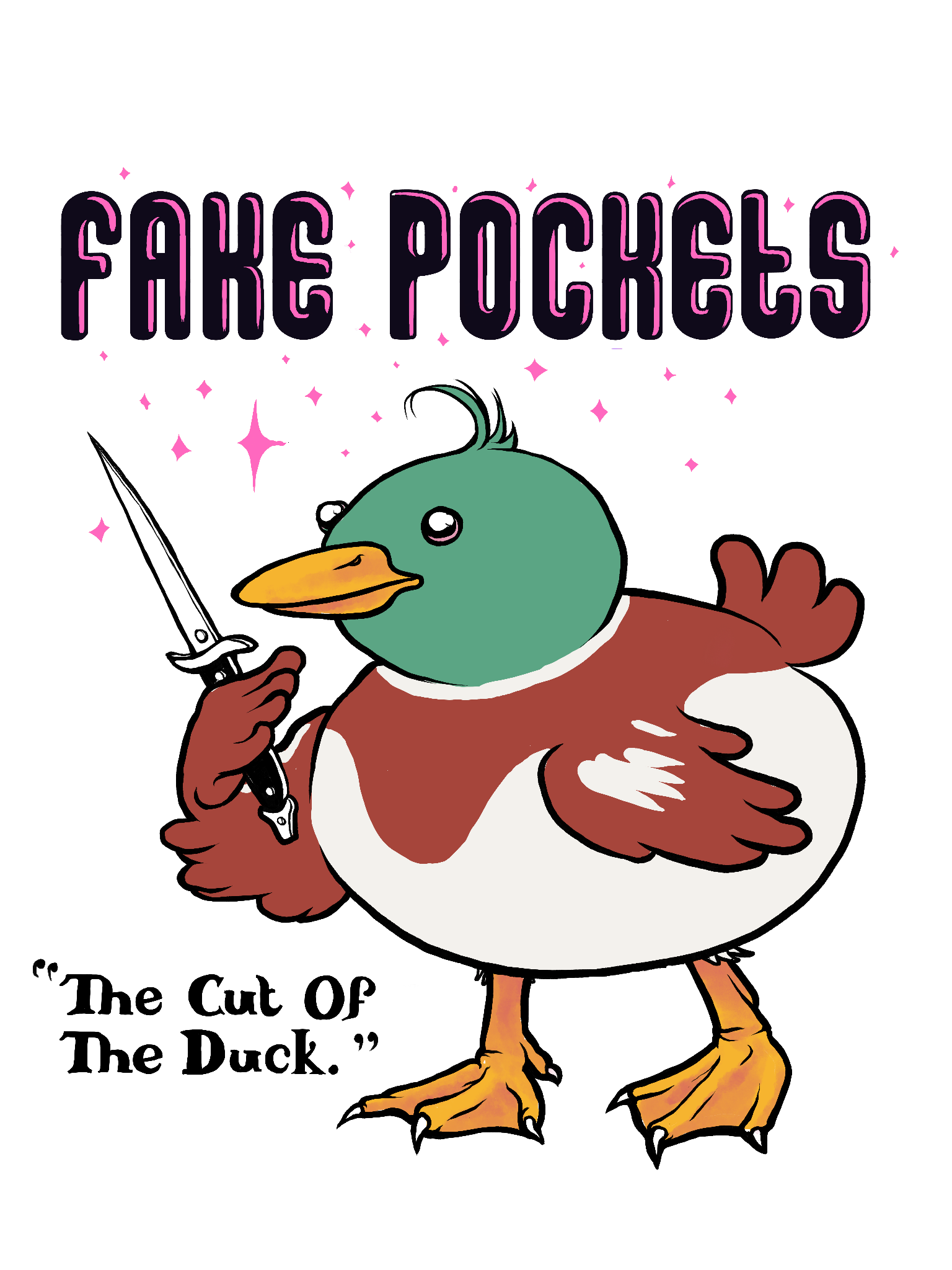 Color Duck - Black & White Type & w/Highlight
#17
#16
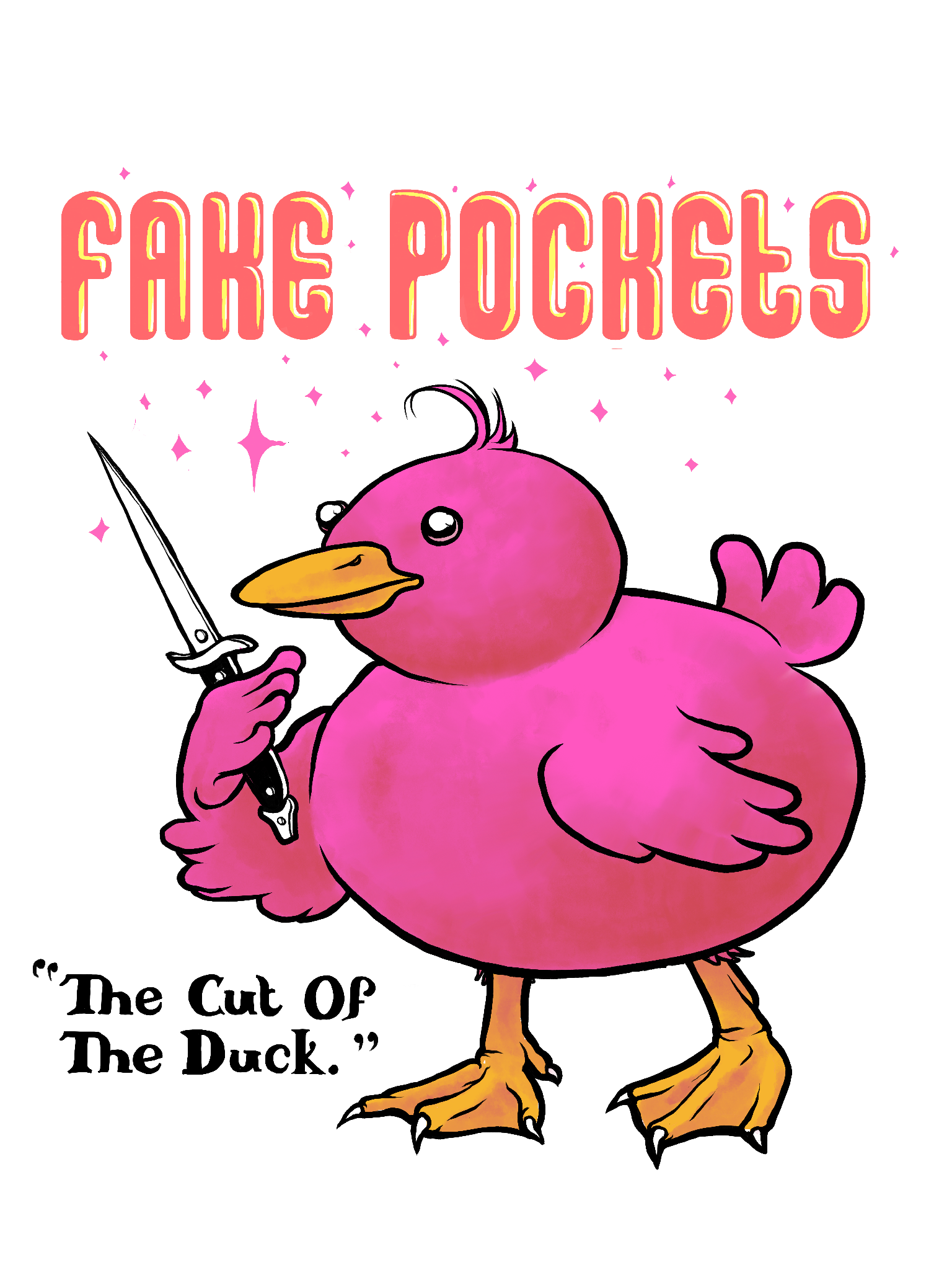 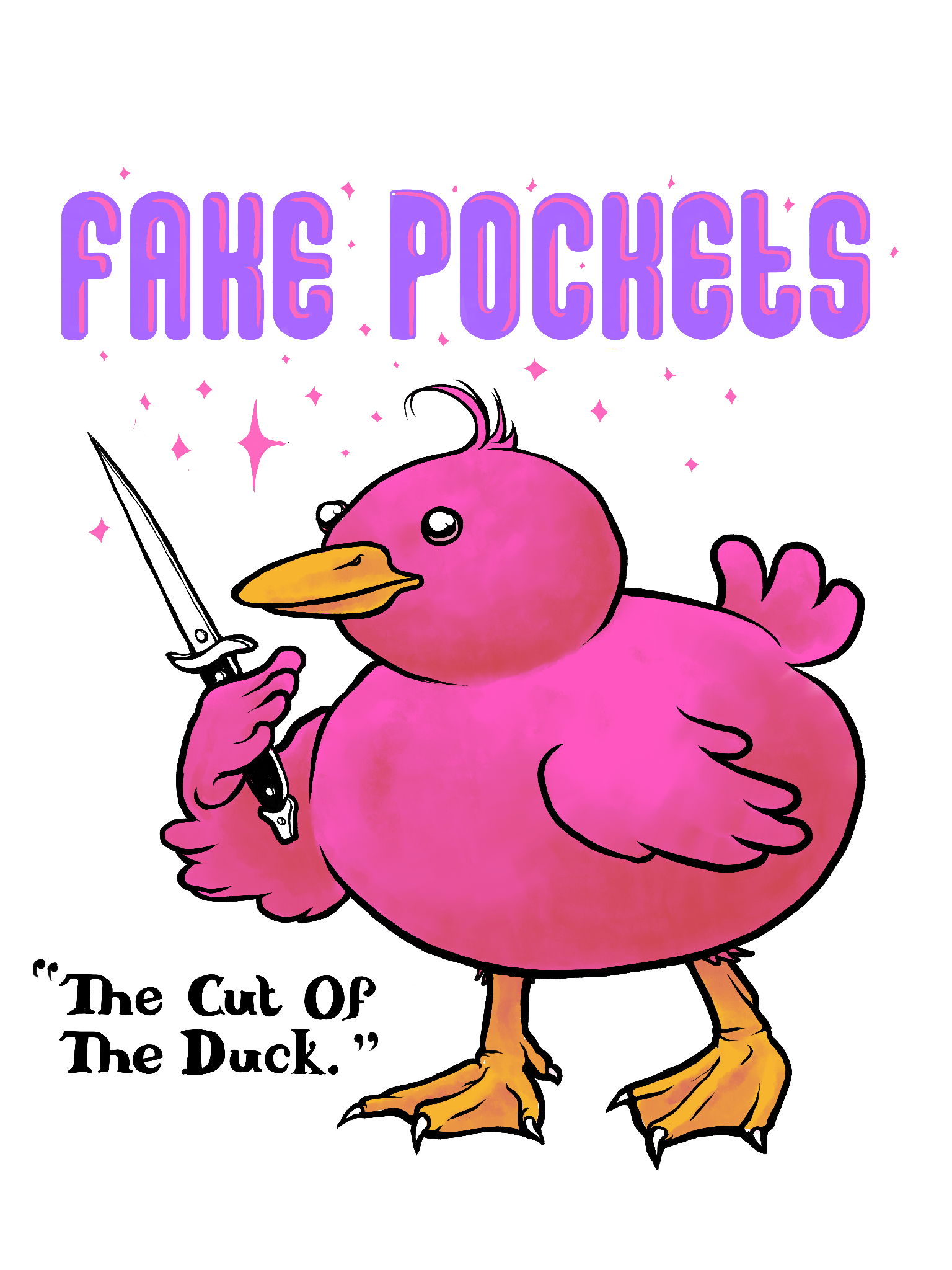 Color Duck - Color Type
#19
#18
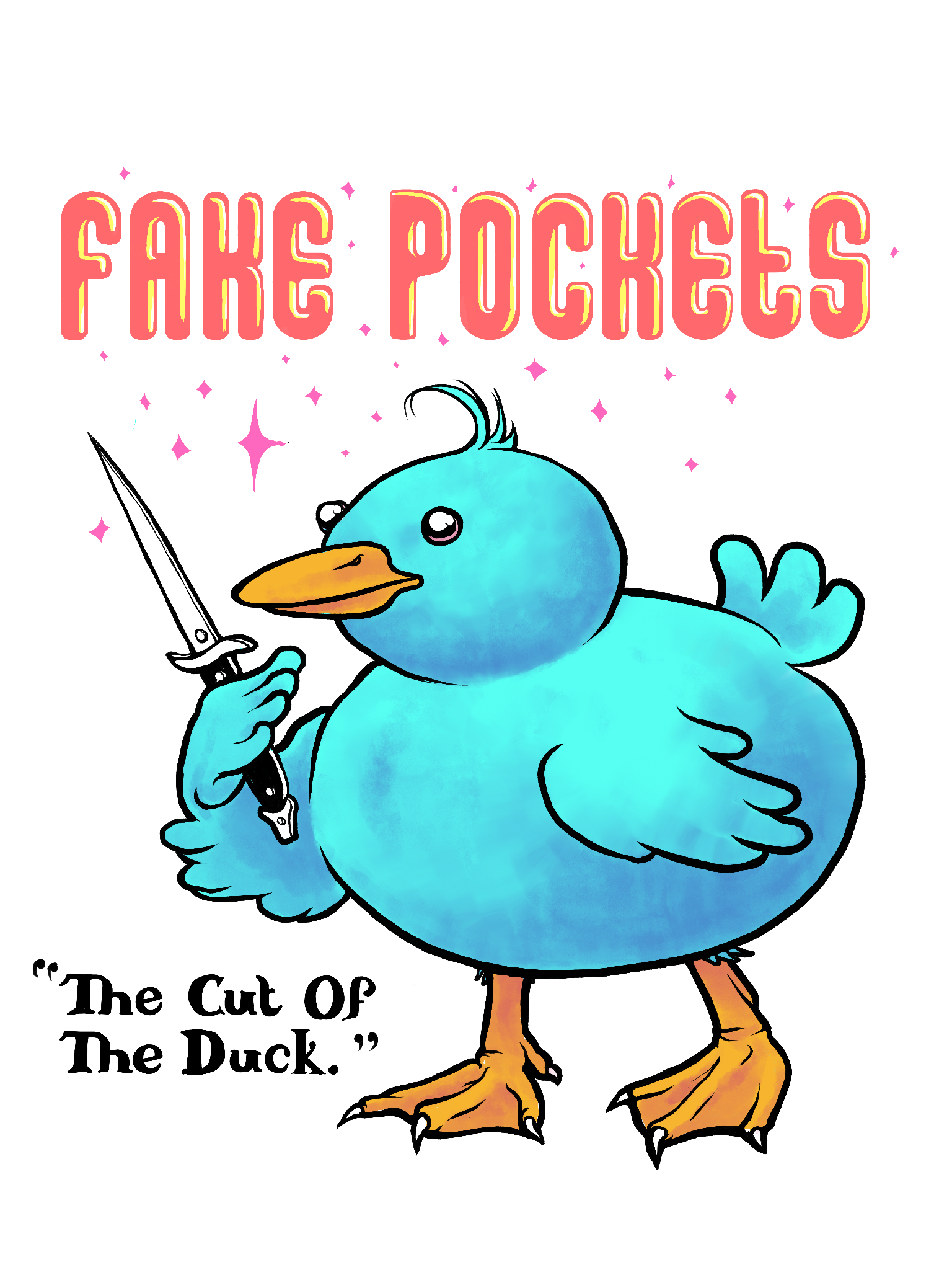 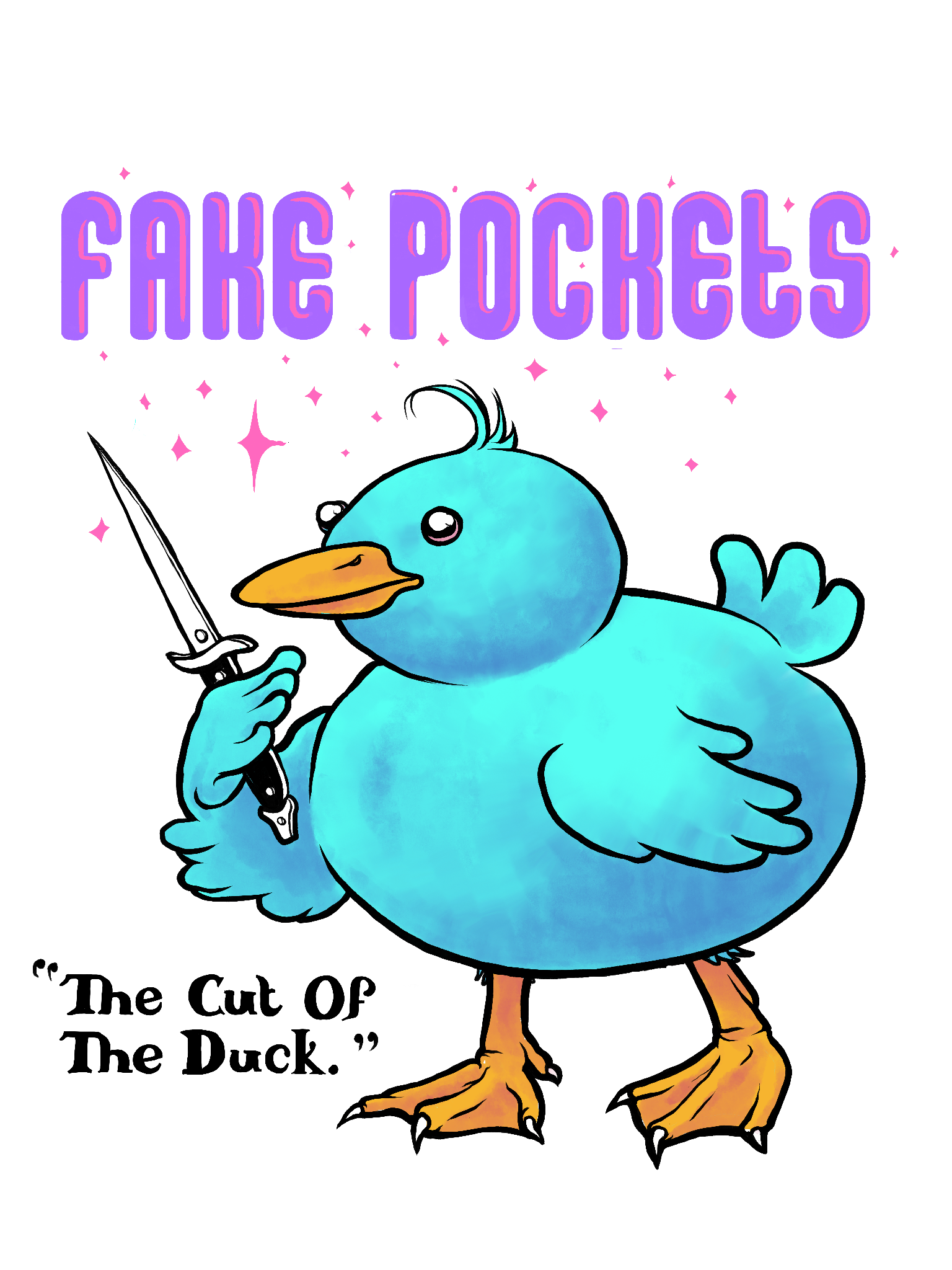 Color Duck - Color Type
#21
#20
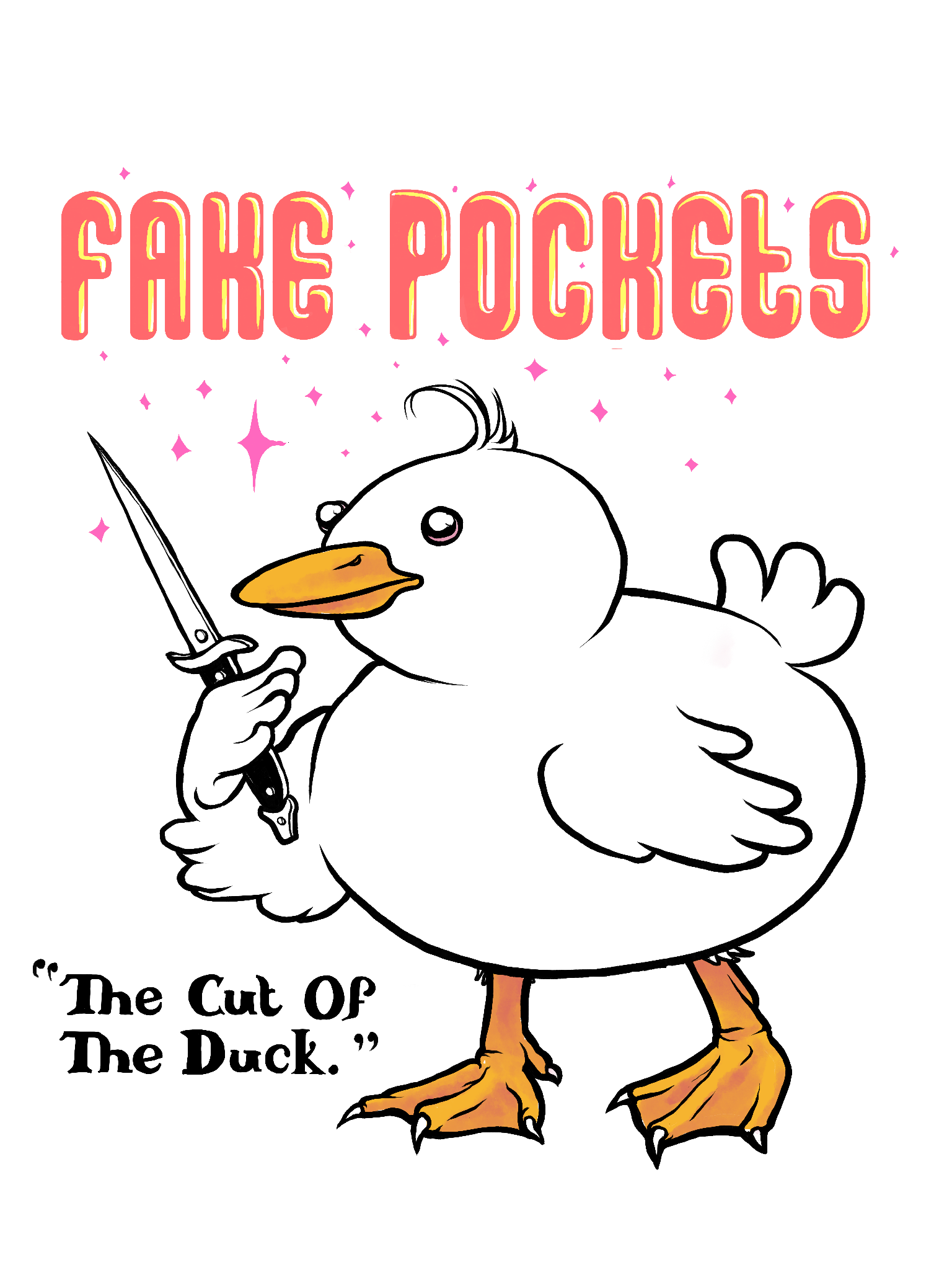 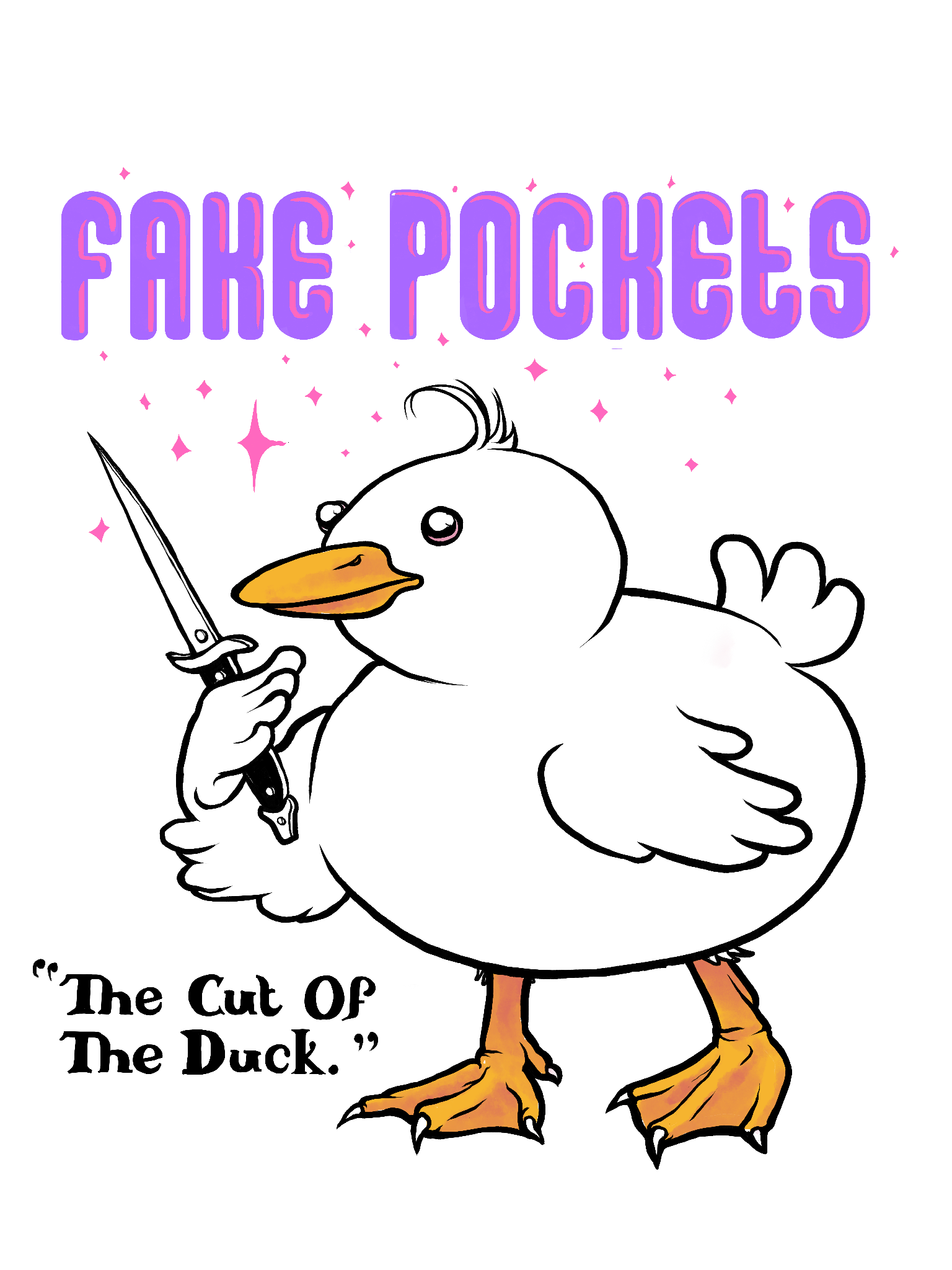 Color Duck - Color Type
#23
#22
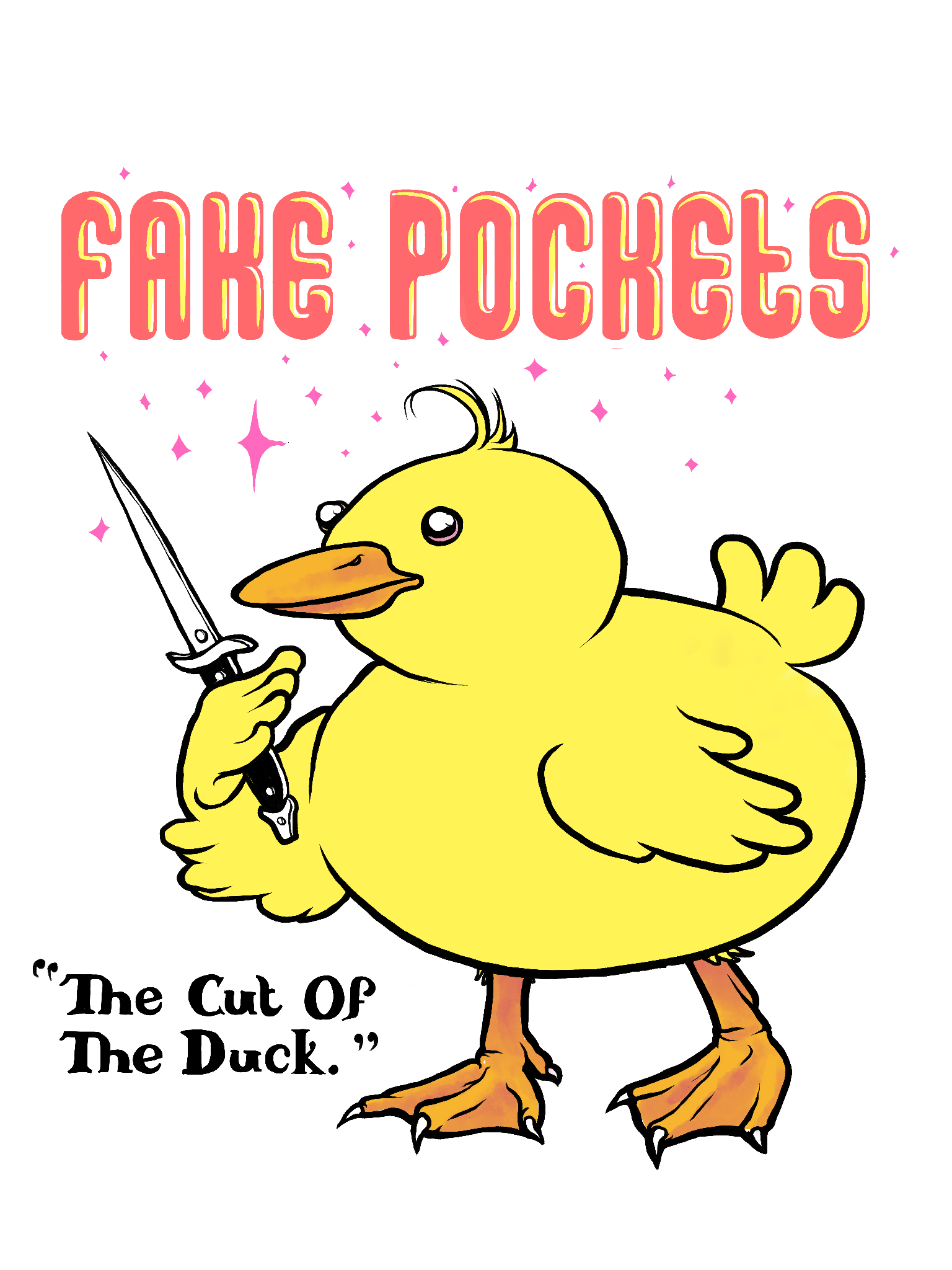 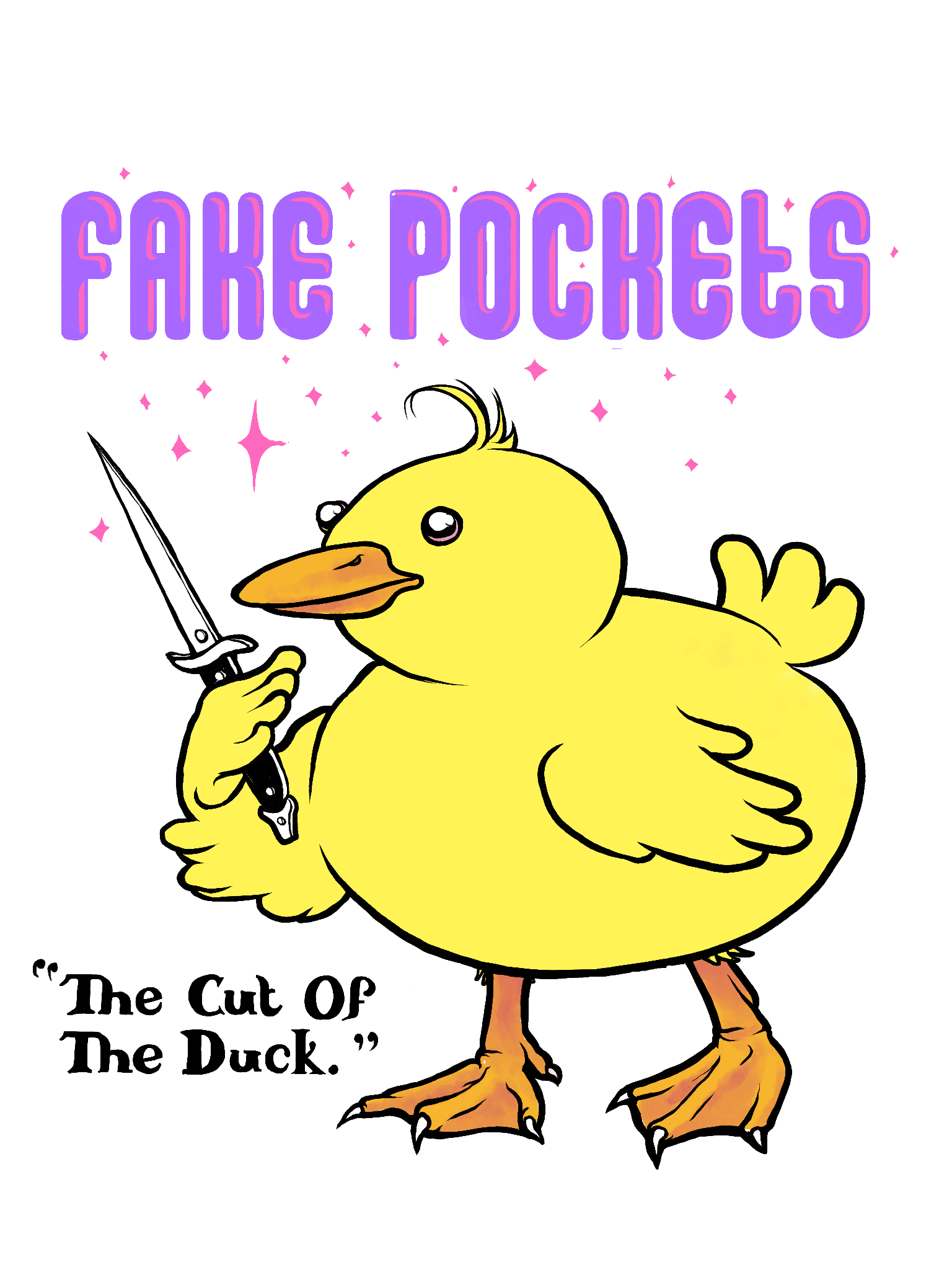 Color Duck - Color Type
#25
#24
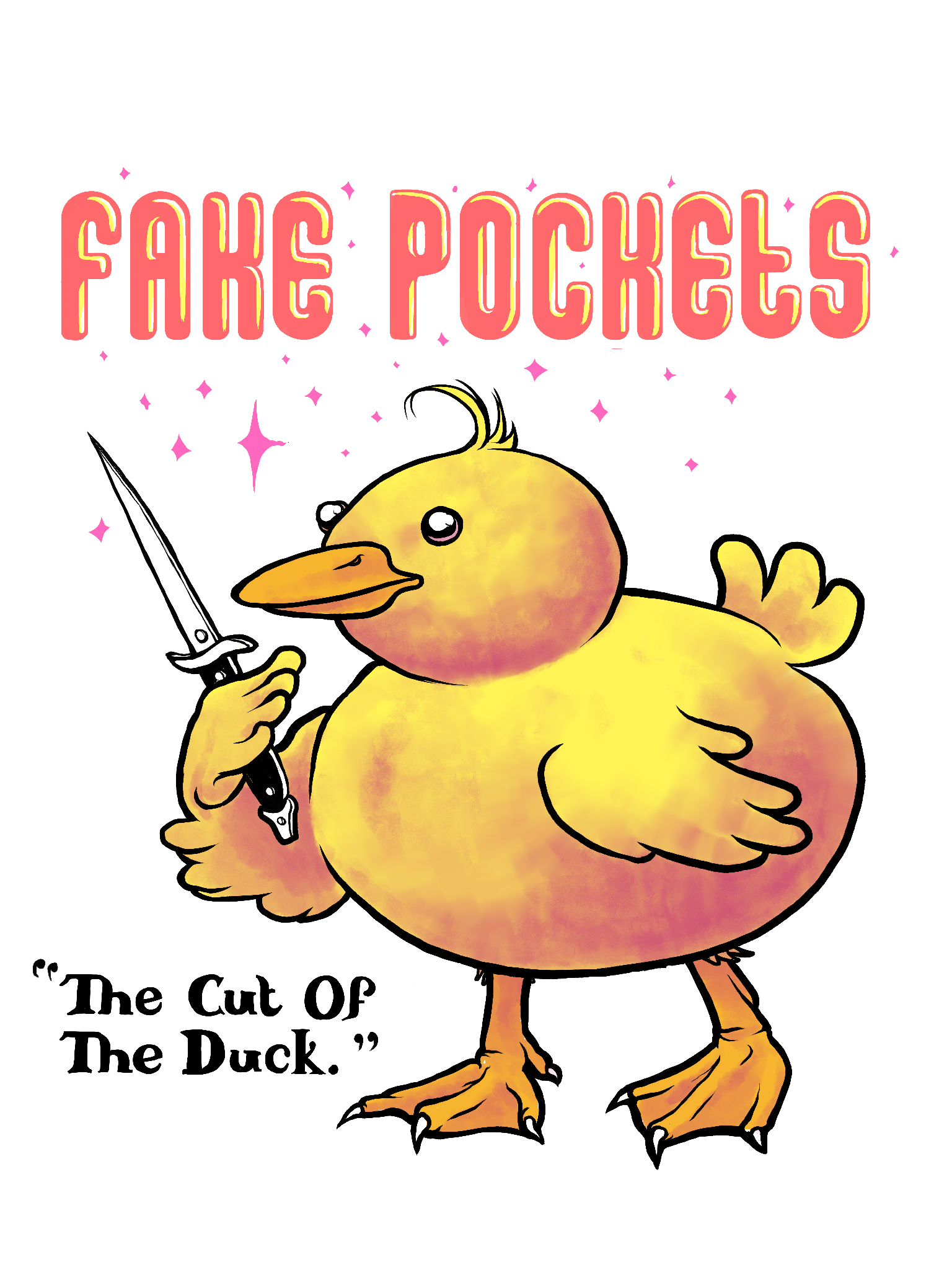 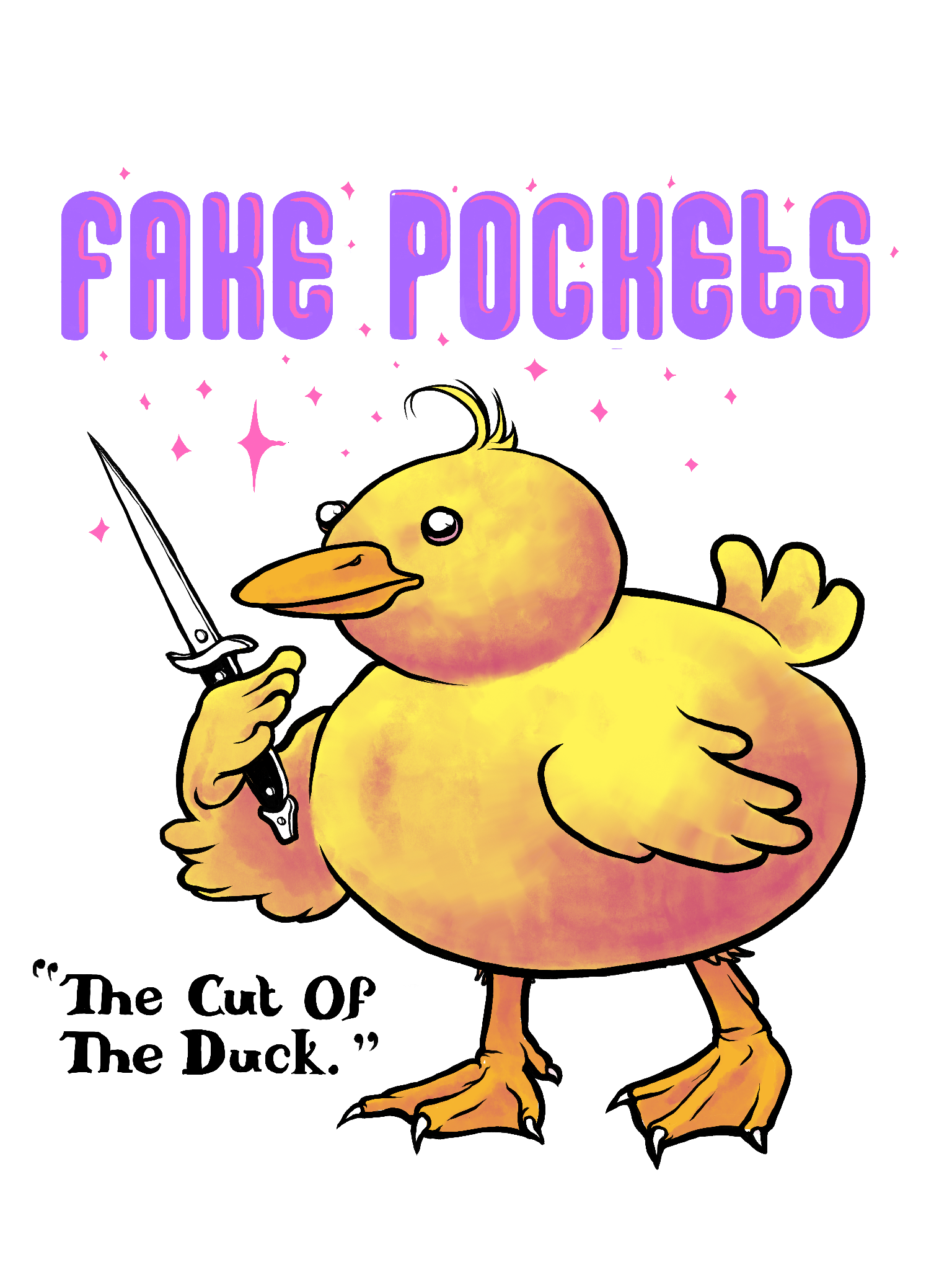 Color Duck - Color Type
#27
#26
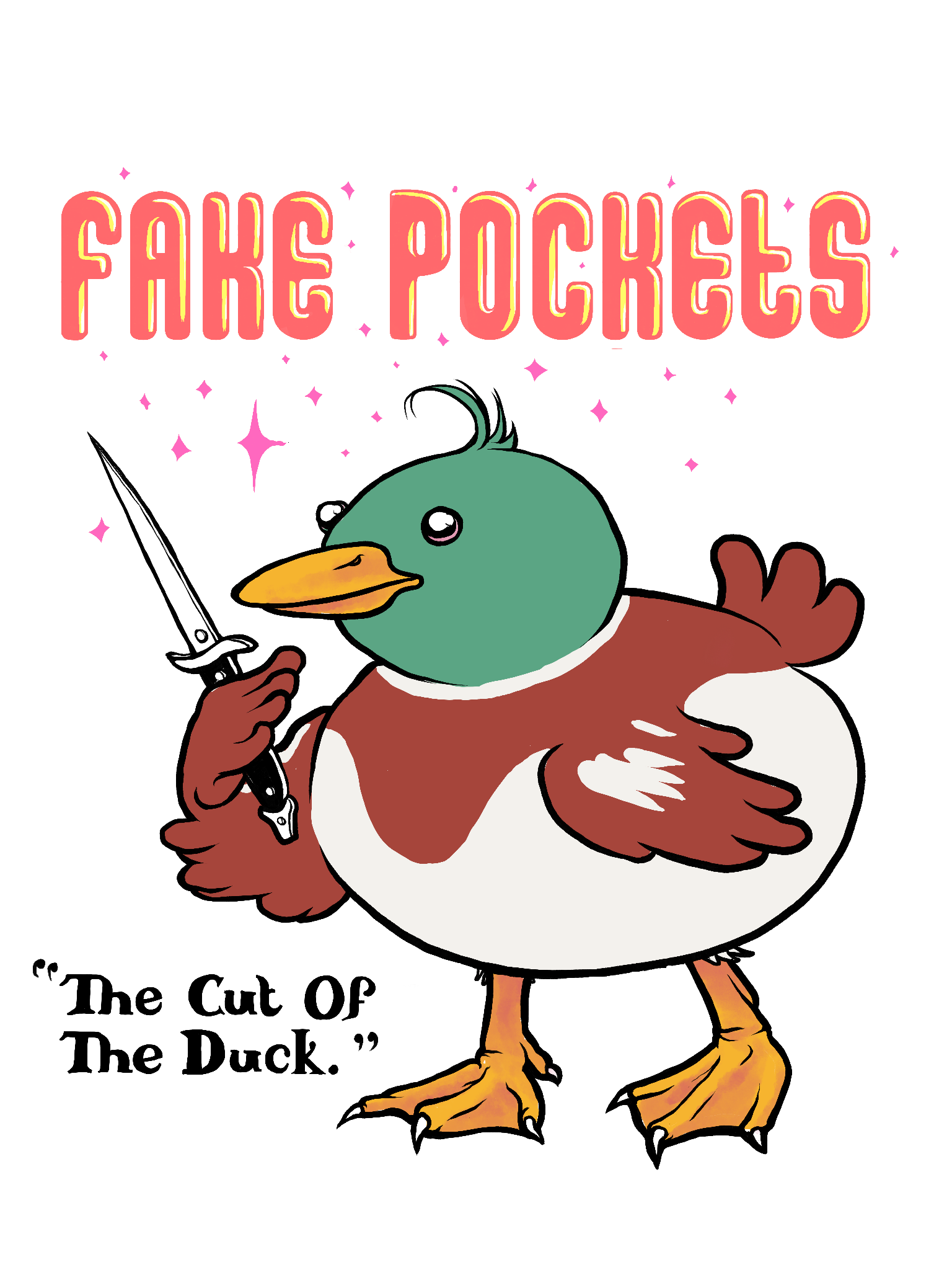 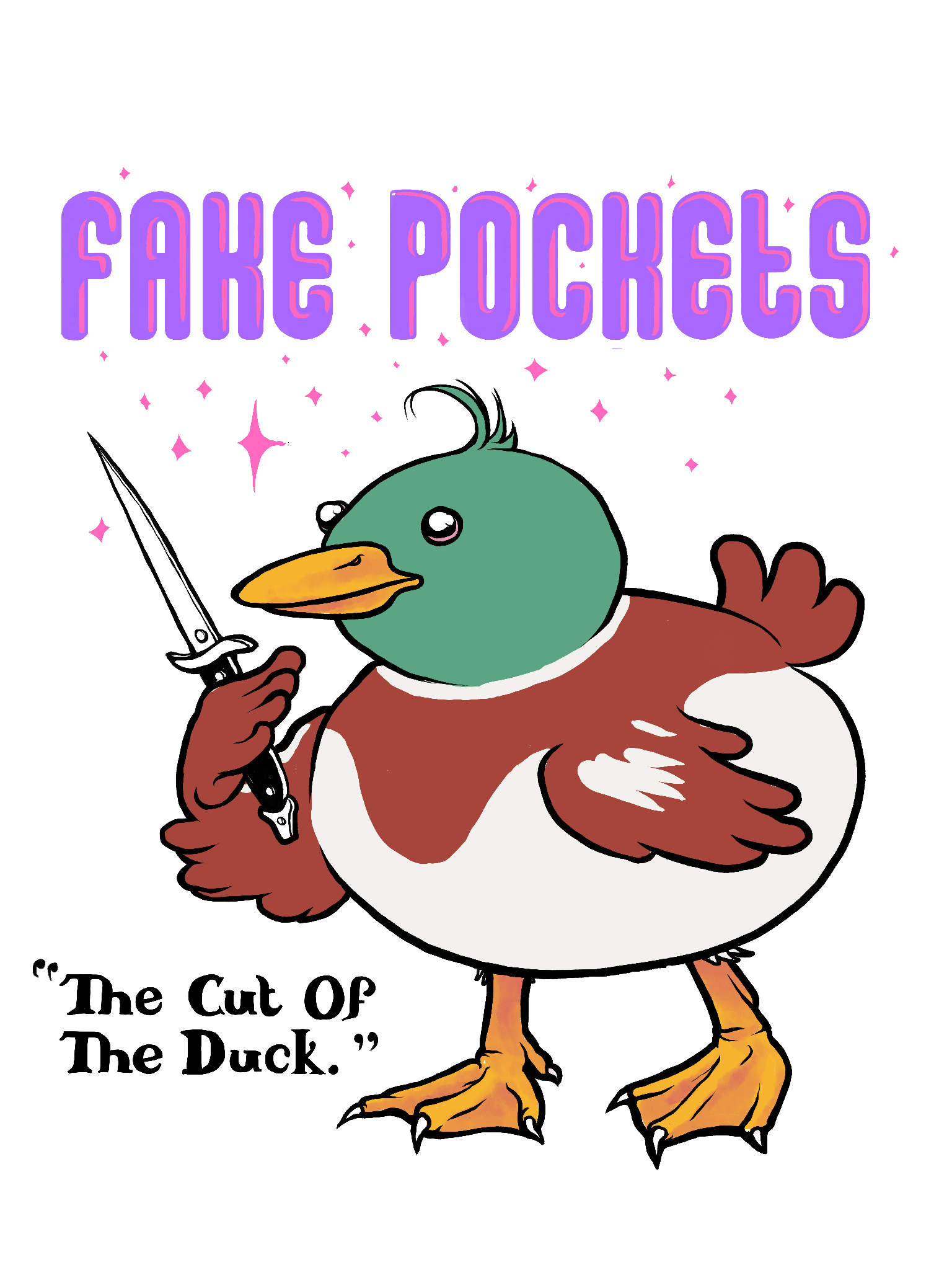 Color Duck - Color Type
#29
#28
Final Selections
(FAKE POCKETS)
SHIRT DESIGN
2 Color Duck on Black Shirt
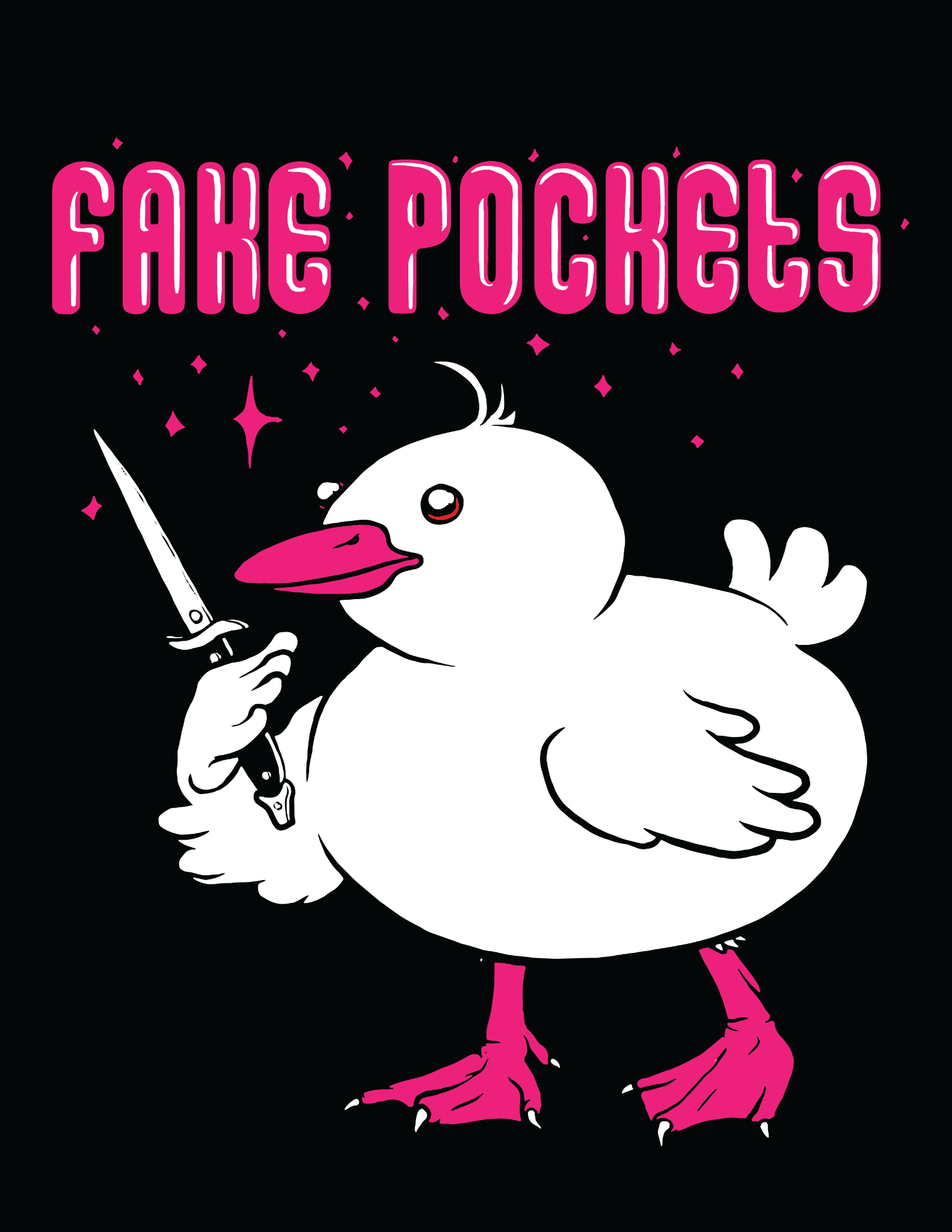 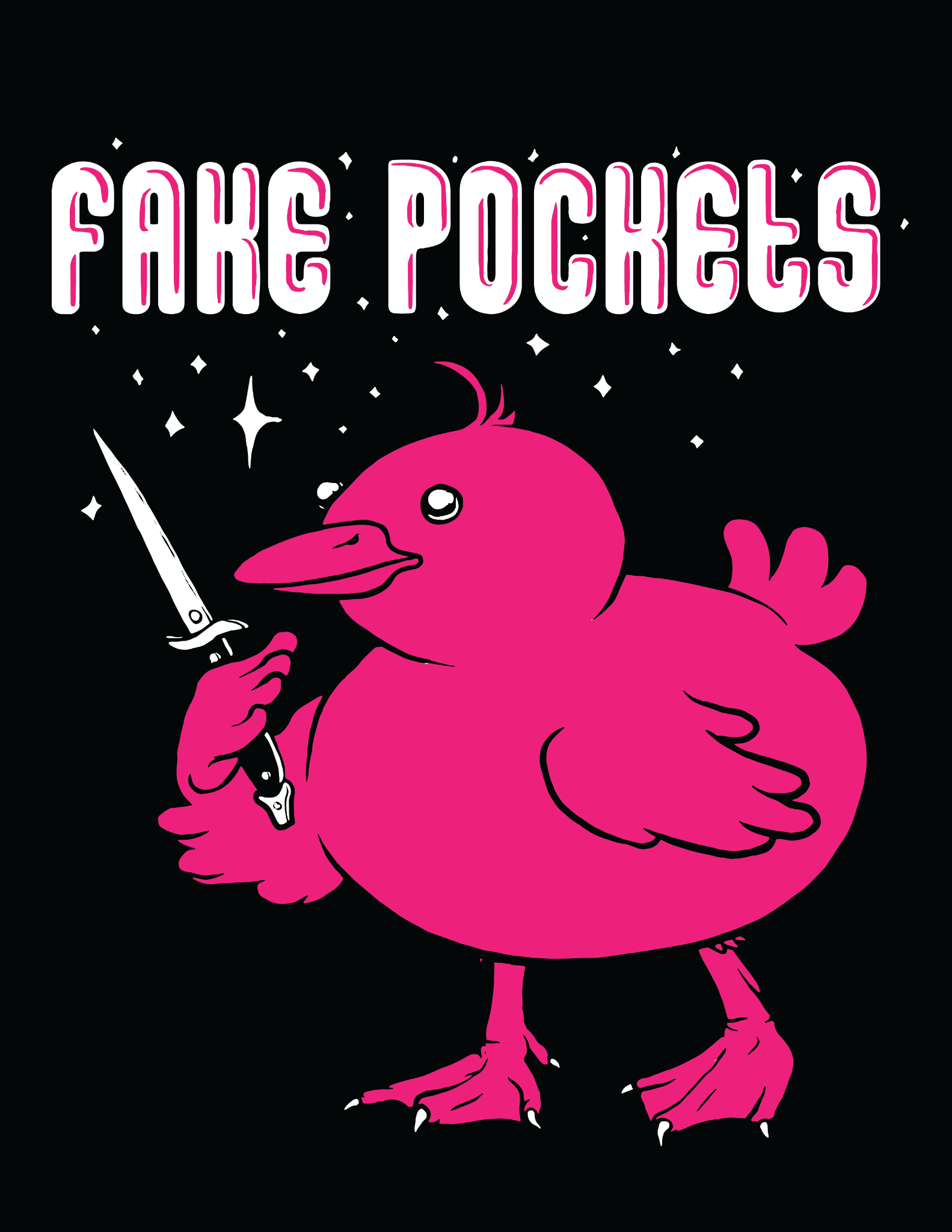 #31
#30
2 Color Duck on Black Shirt
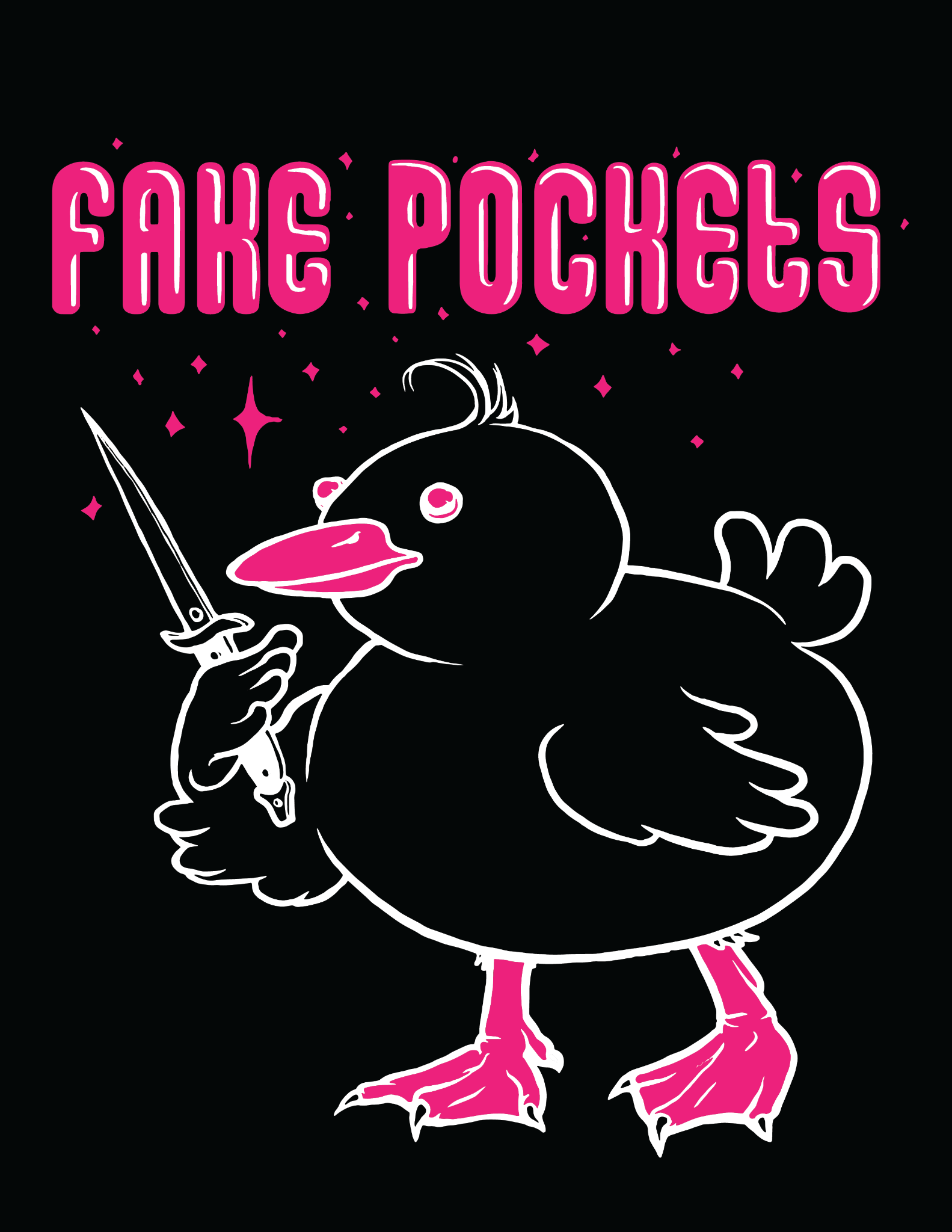 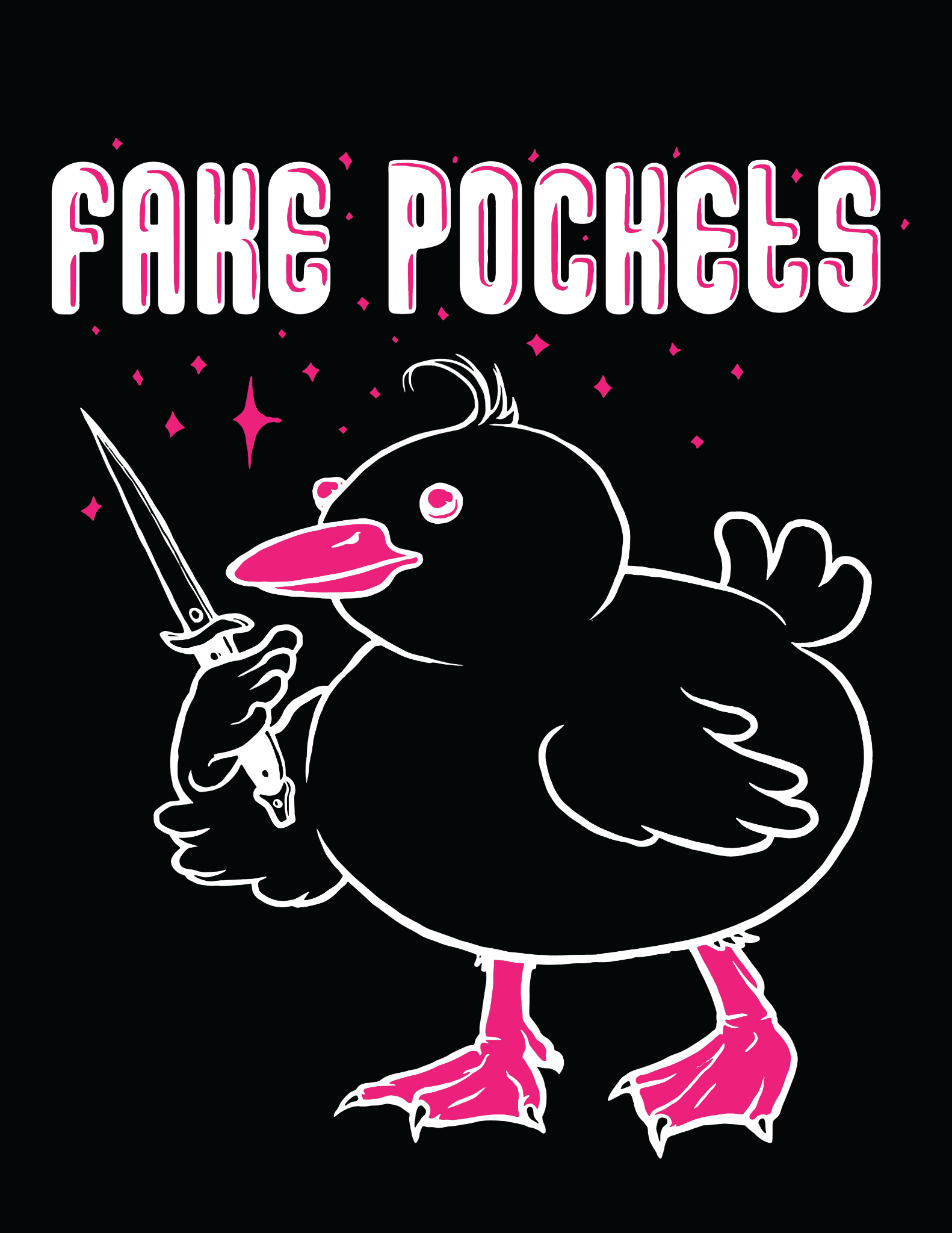 #33
#32
[Speaker Notes: Hiiiiiiiii]
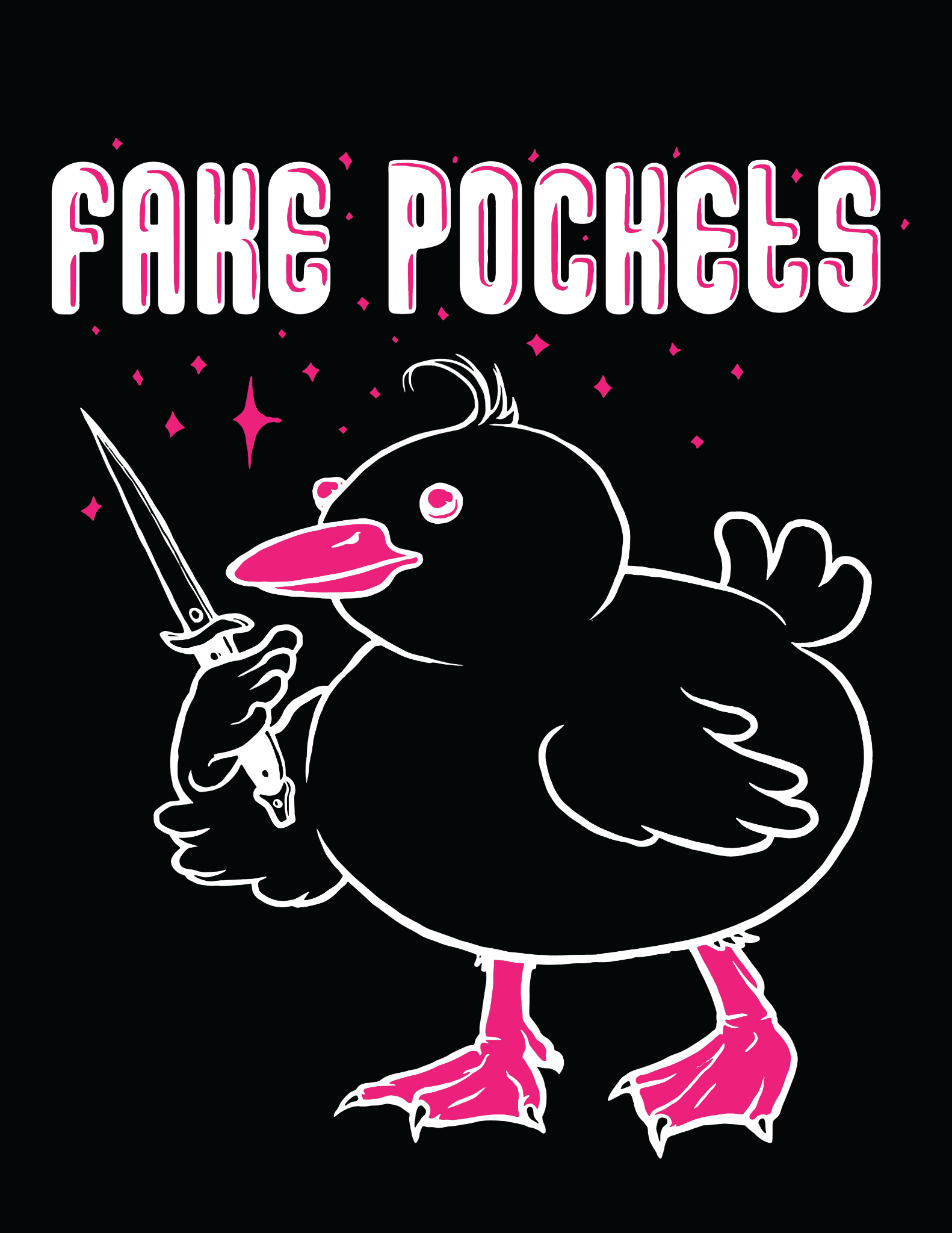 FINAL
#33
[Speaker Notes: Hiiiiiiiii]
FILES:
( https://drive.google.com/drive/folders/1pFiOLHDpmoyQrmYV31O1YPLhD3LenCQe?usp=sharing  )
#30 - #33 Vectorized on the above illustrator file.
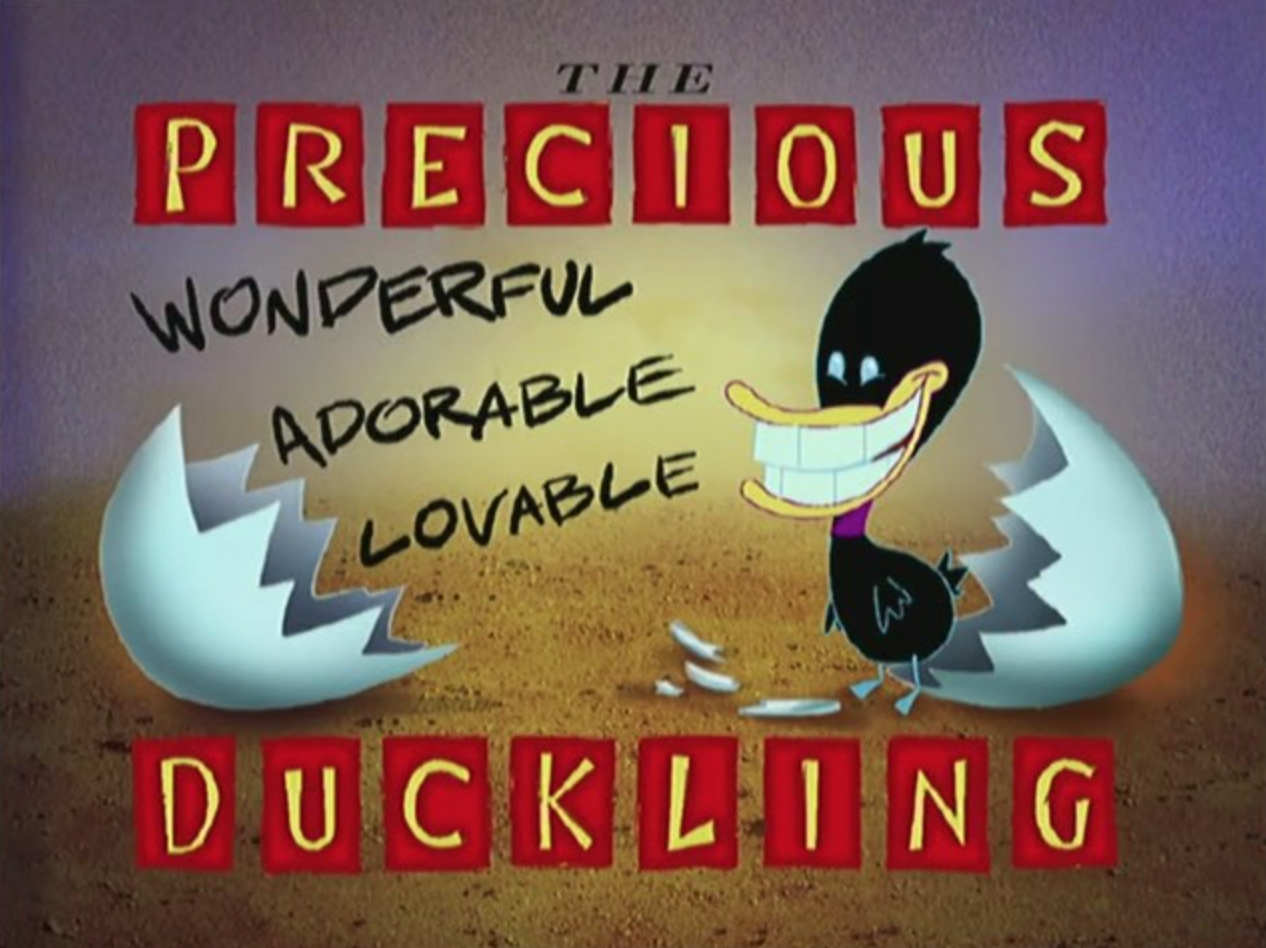 END